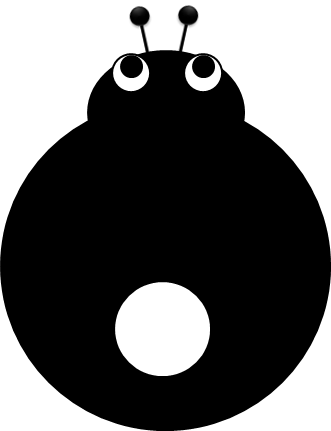 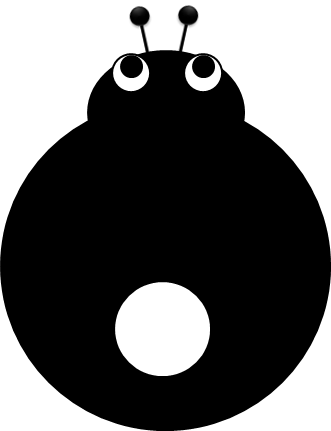 Л
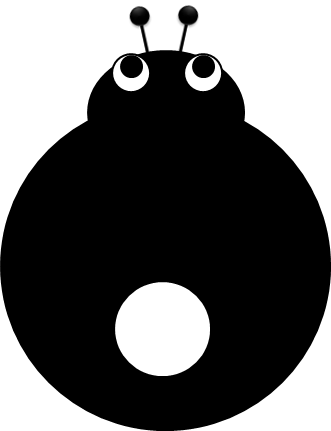 В
В
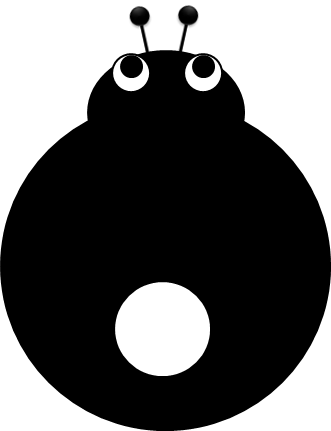 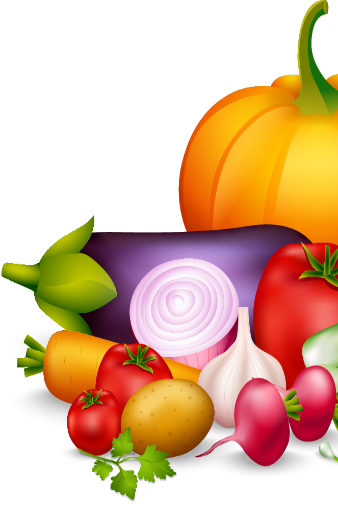 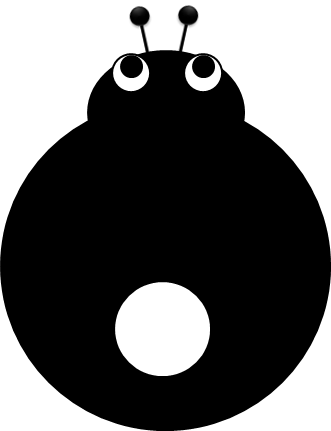 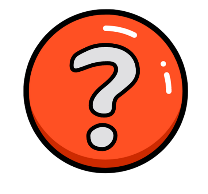 Игра Буквашки»
предназначена для детей дошкольного возраста.

Цель: дифференциация звуков [В] -  [Л] в словах.

Игровая задача:
Ребенок произносит название картинки, изображенной на букашке и определяет, какой звук есть в данном слове: В или Л. 
После этого логопед кликает по букашке, она раскрывает крылышки, и ребенок увидев написанную под крыльями букву, понимает, прав он или ошибается.

Речевой материал: ваза, пила, овощи, кукла, акула, тыква, халат, лодка, сова, диван.
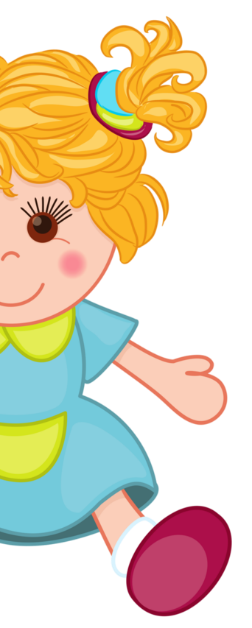 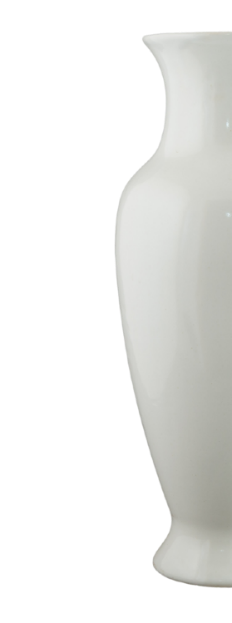 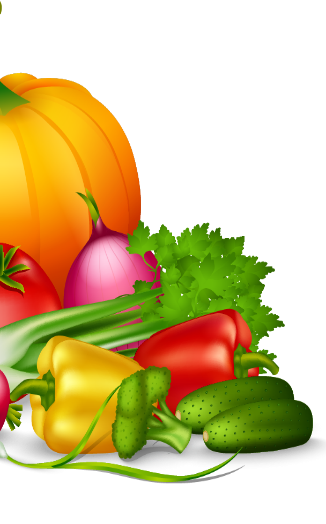 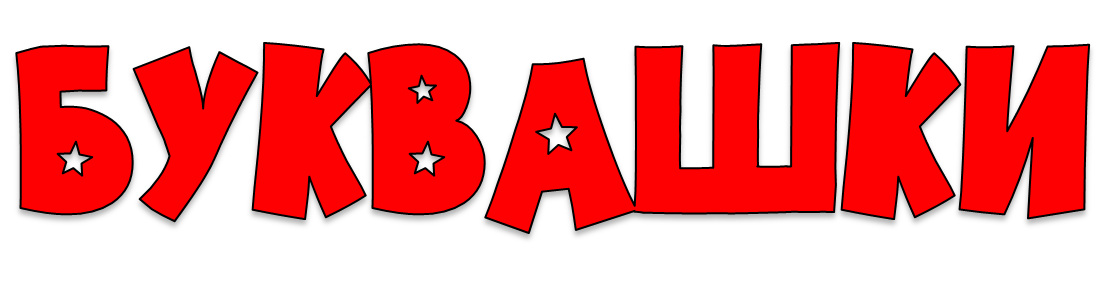 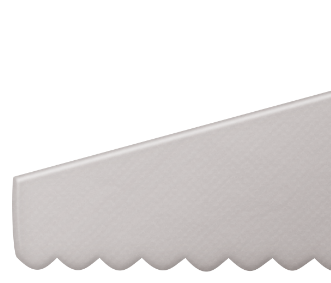 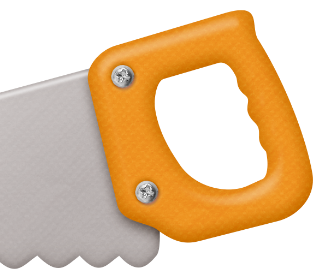 Л
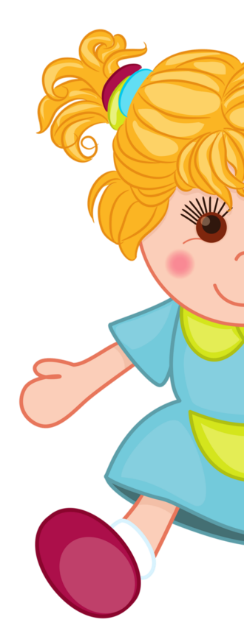 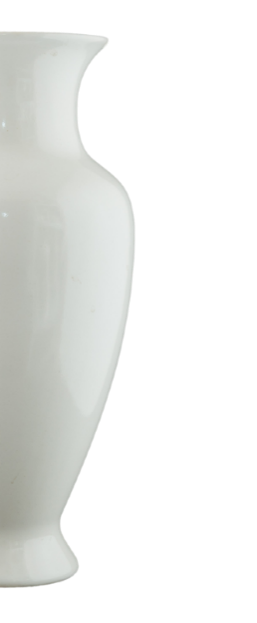 В
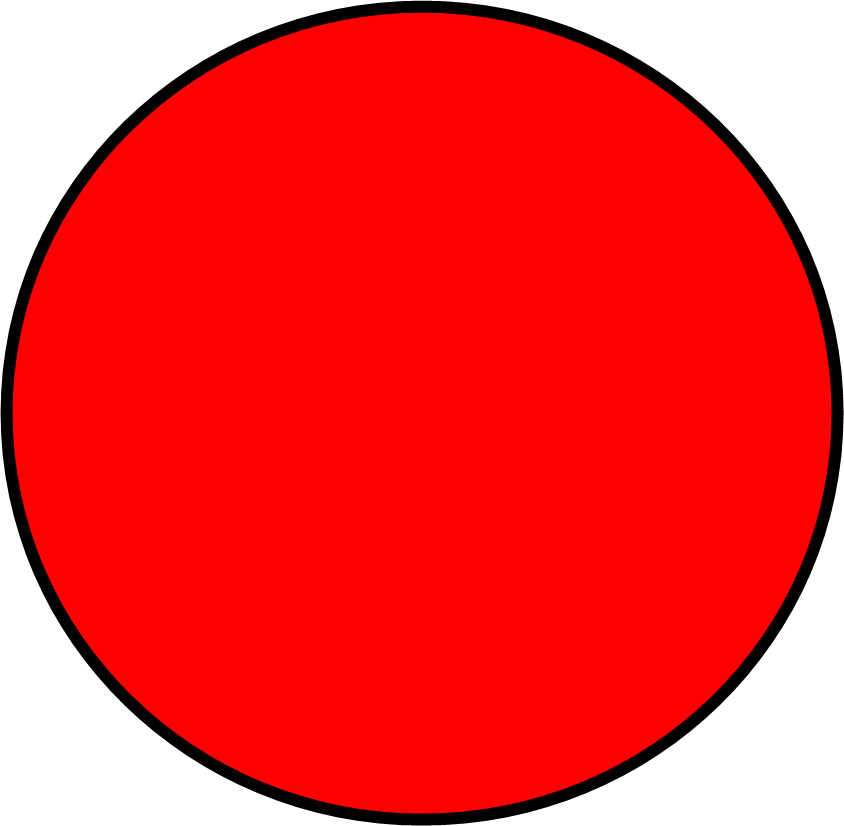 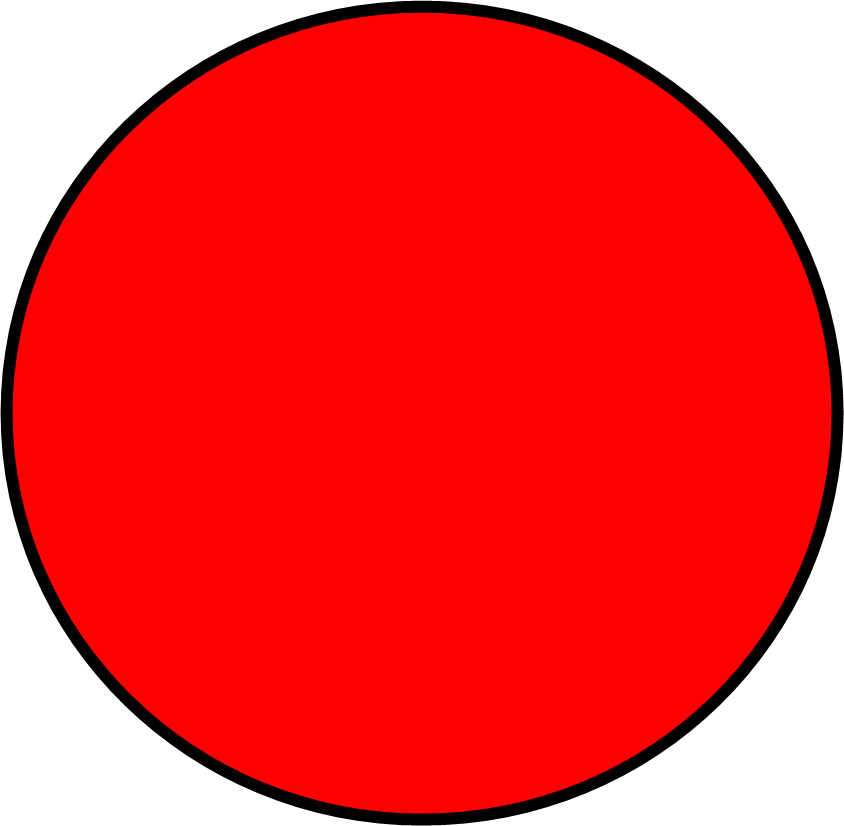 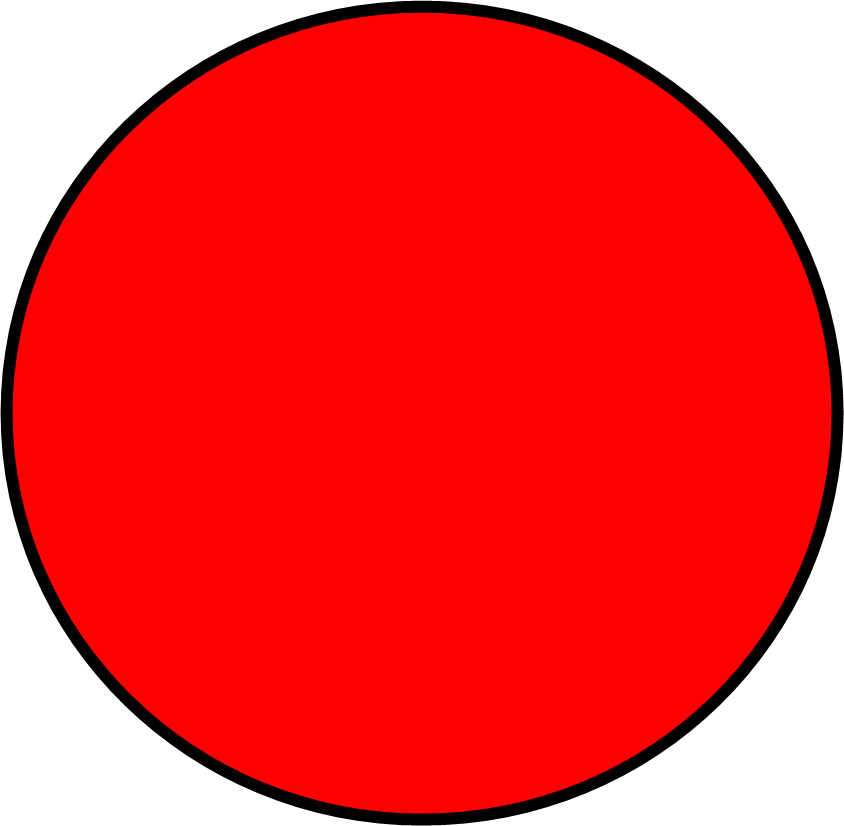 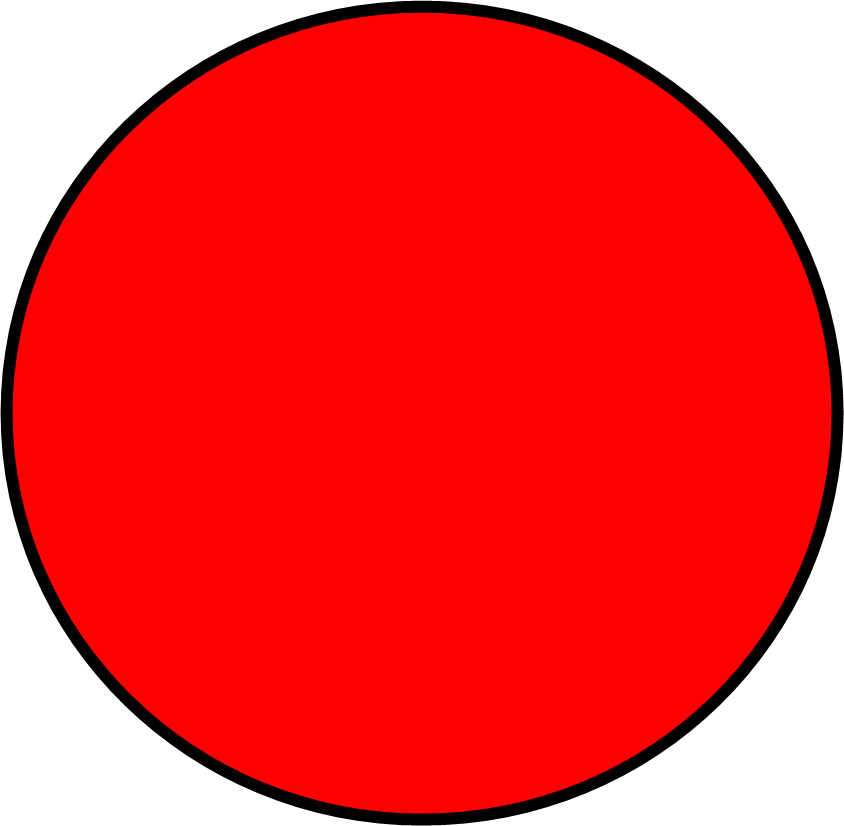 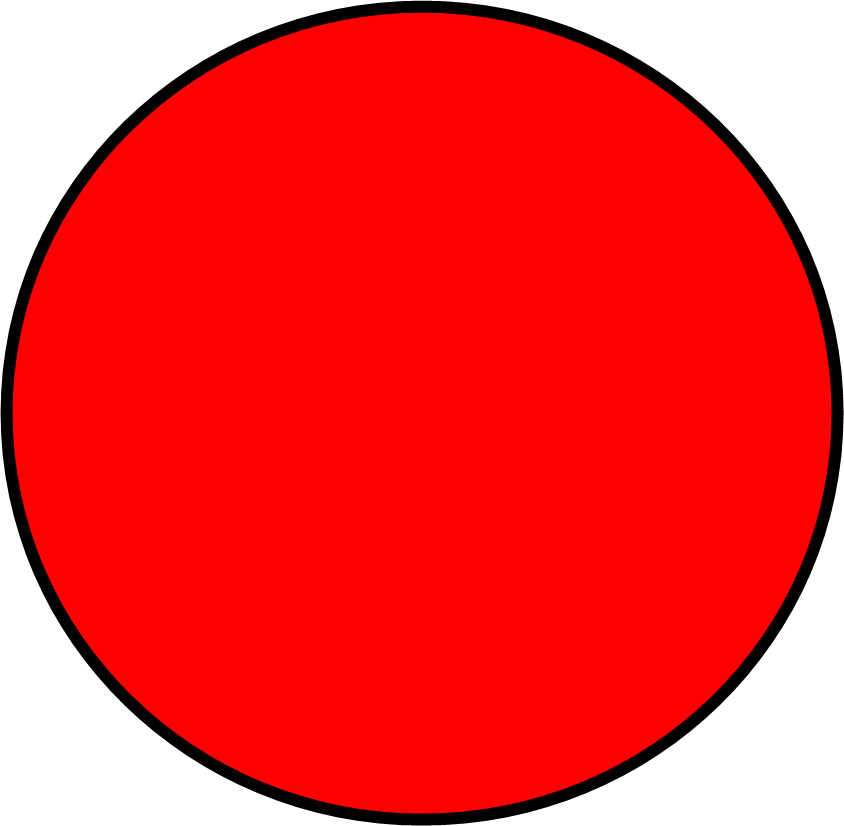 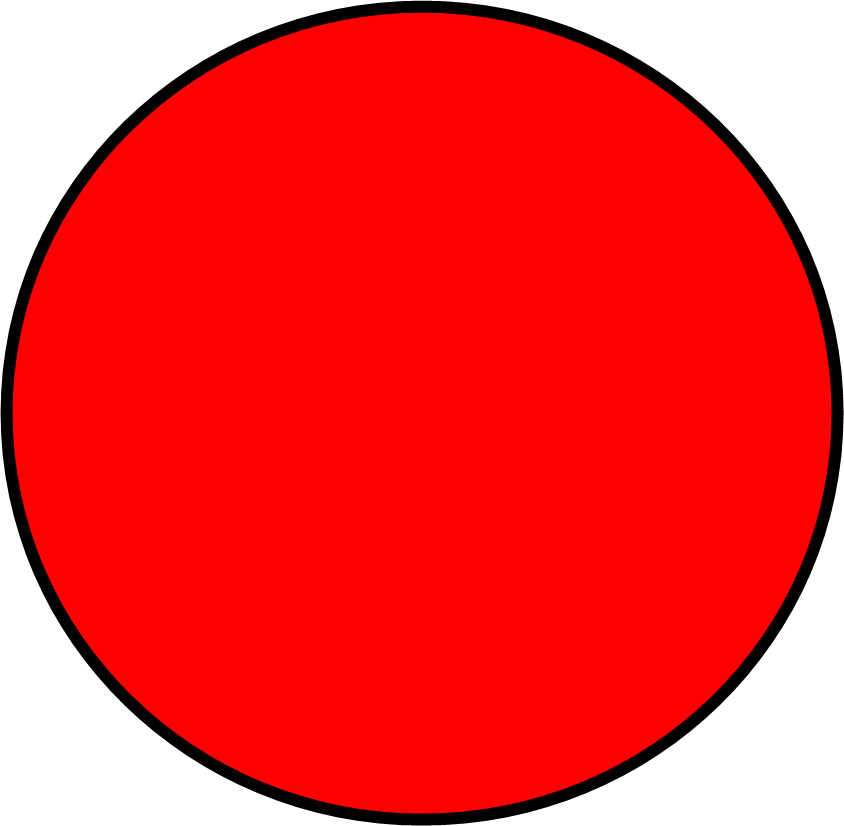 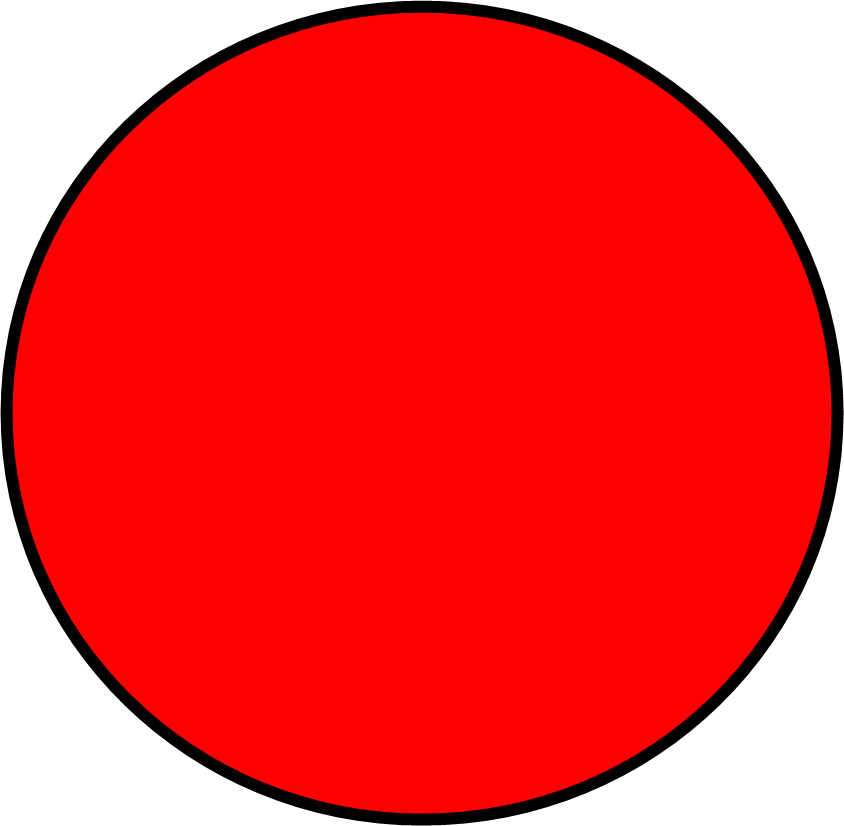 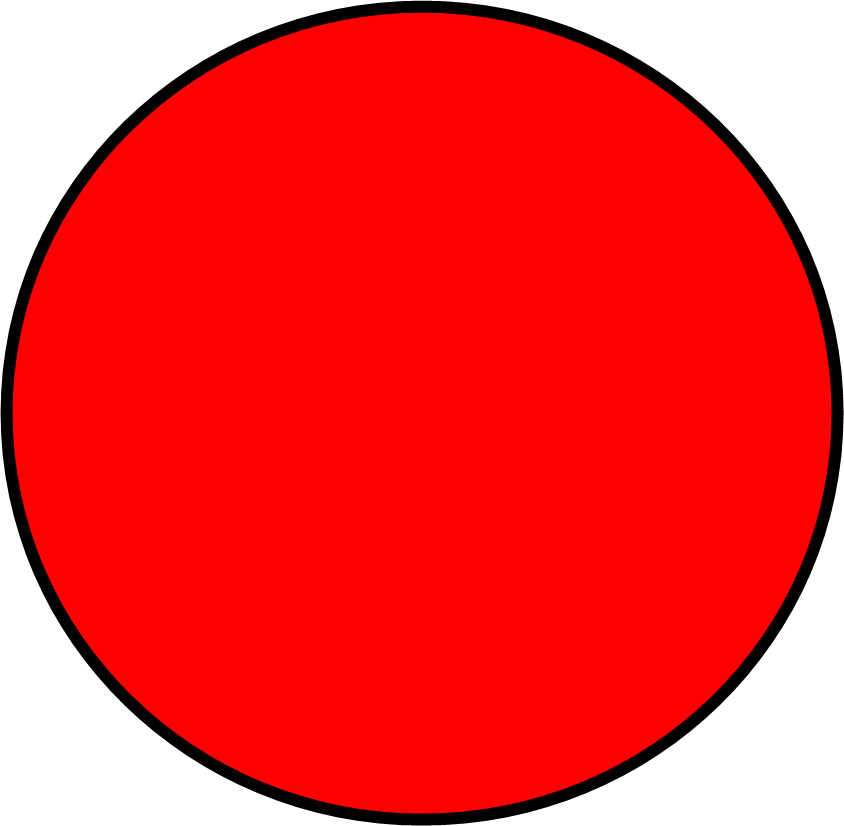 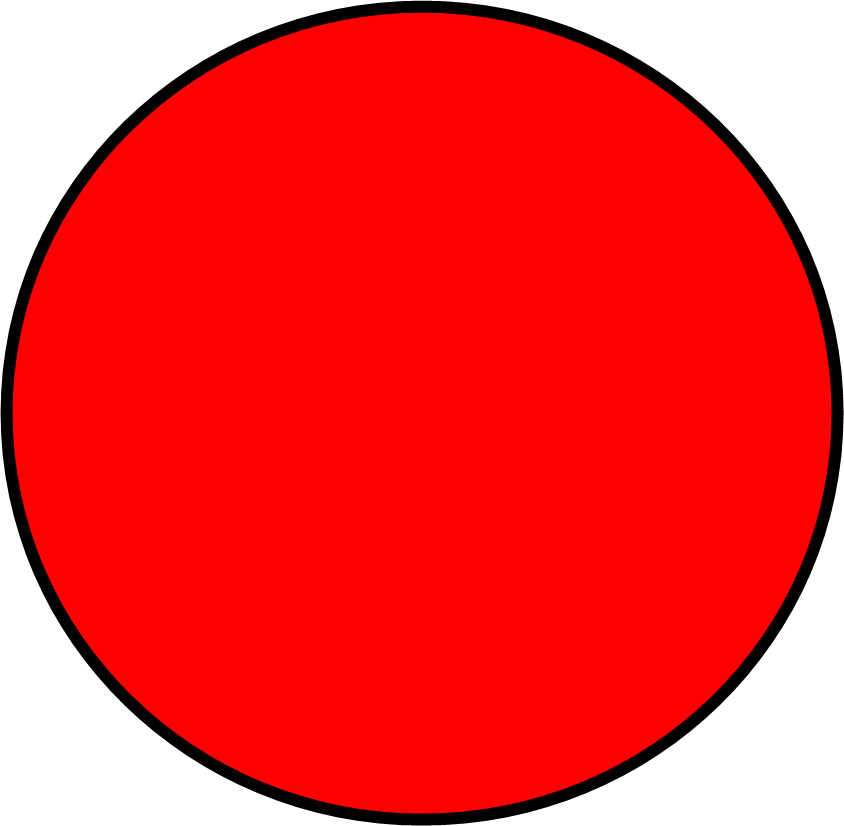 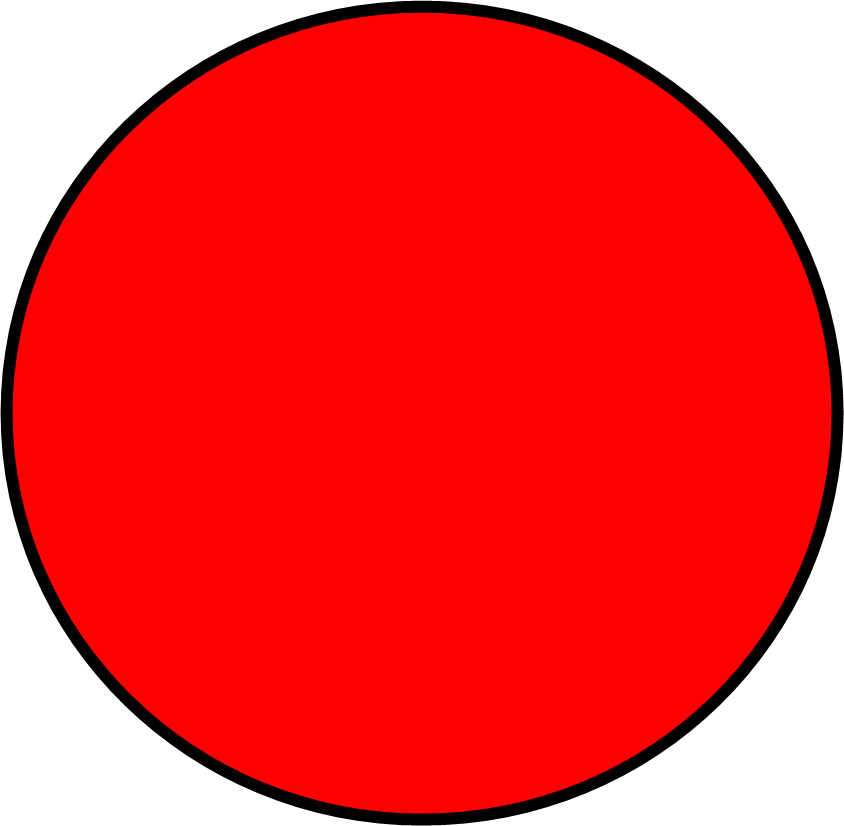 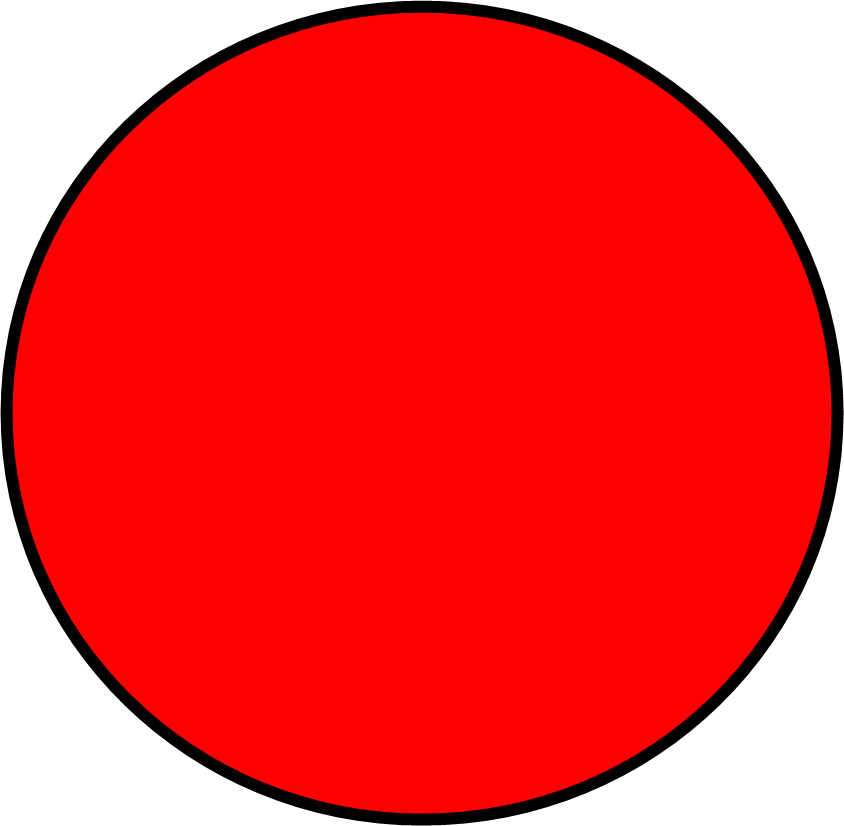 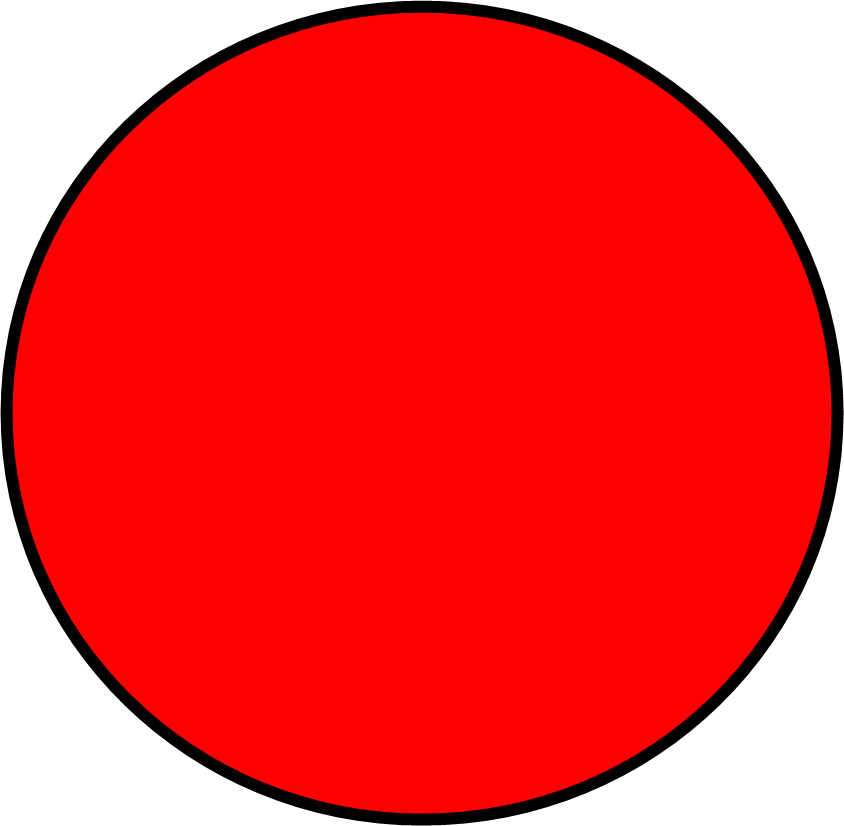 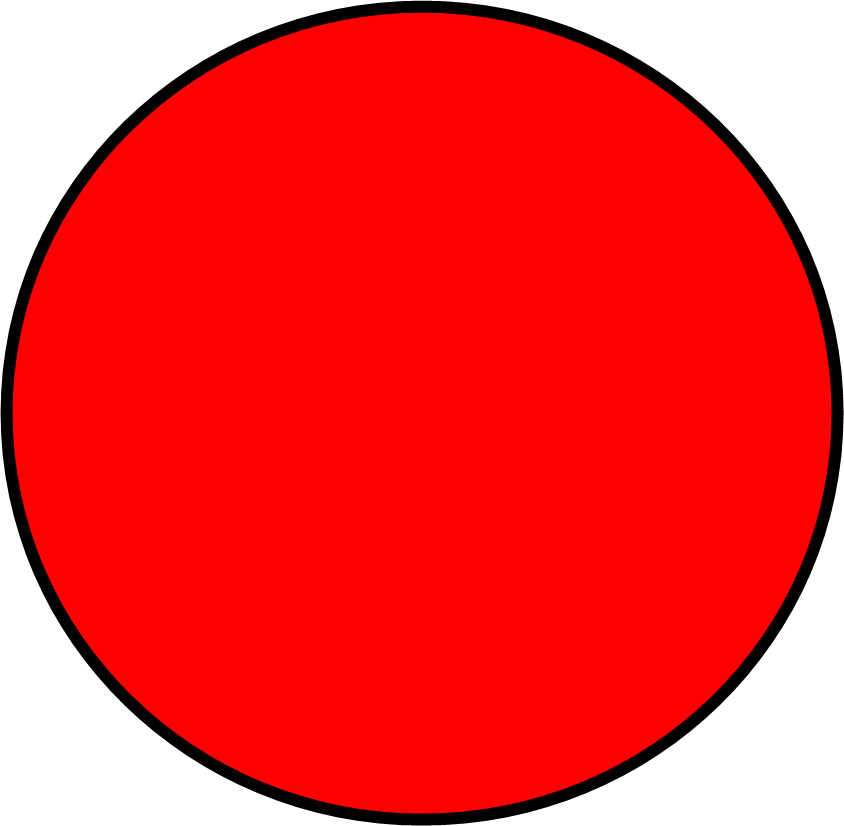 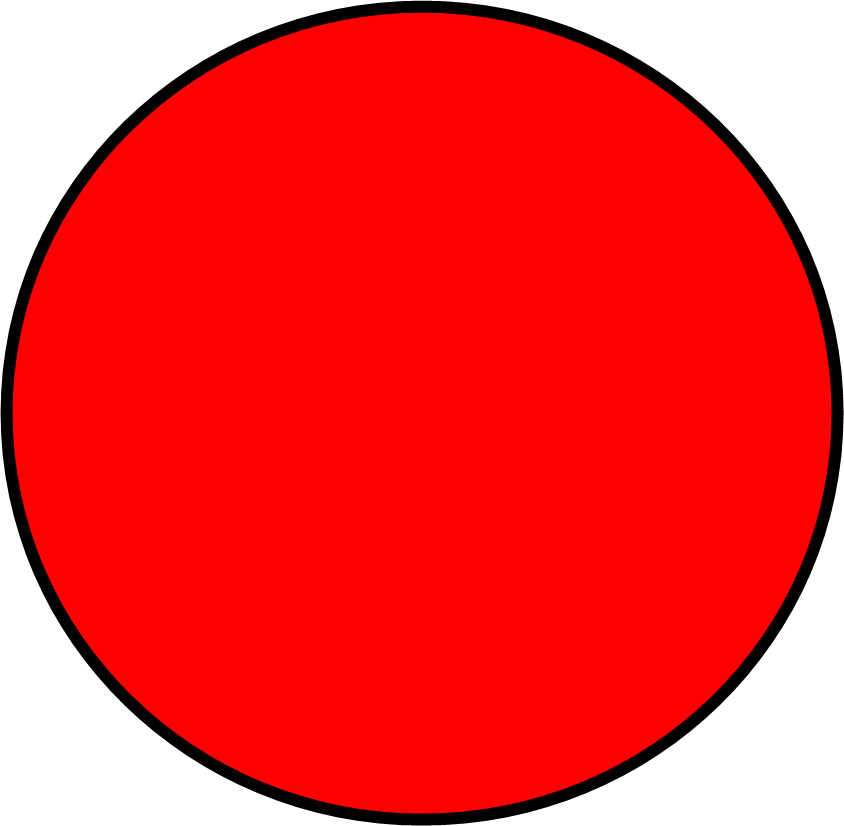 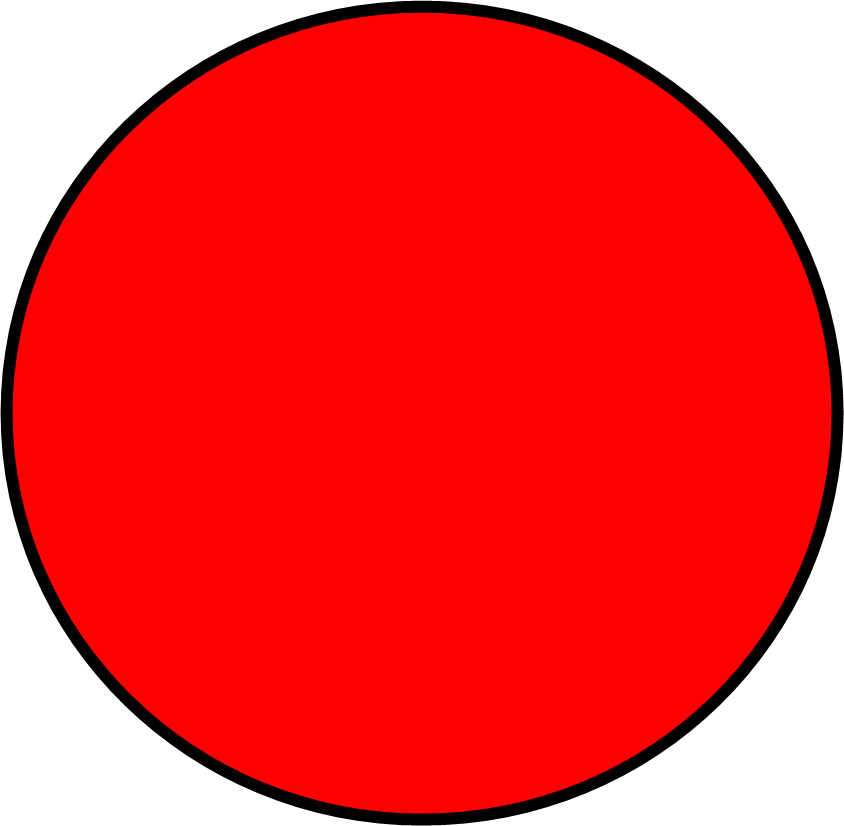 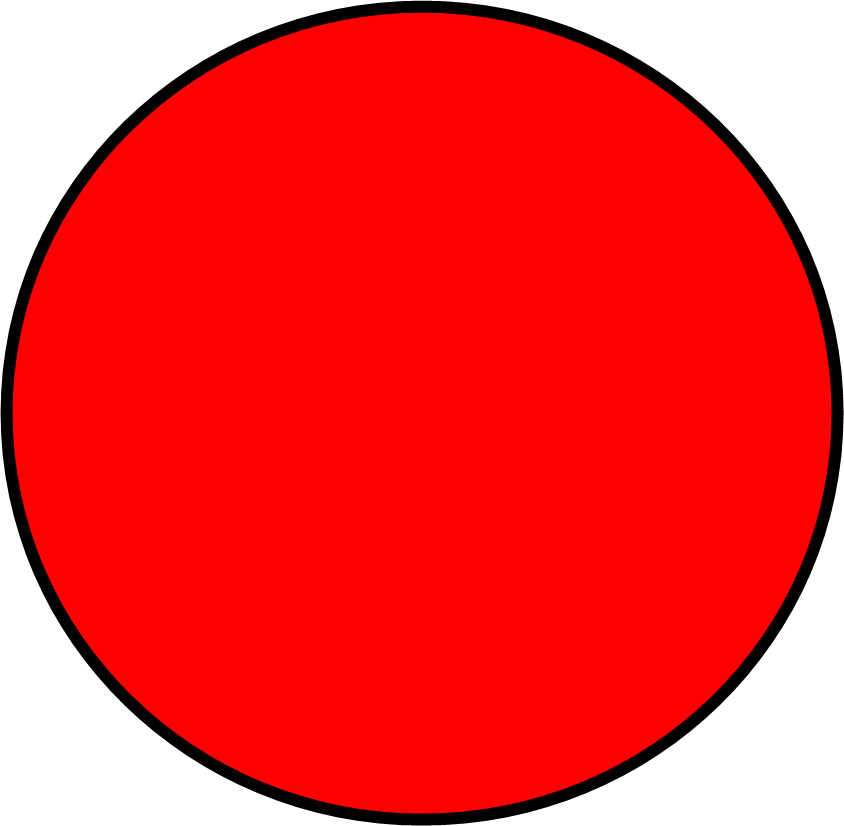 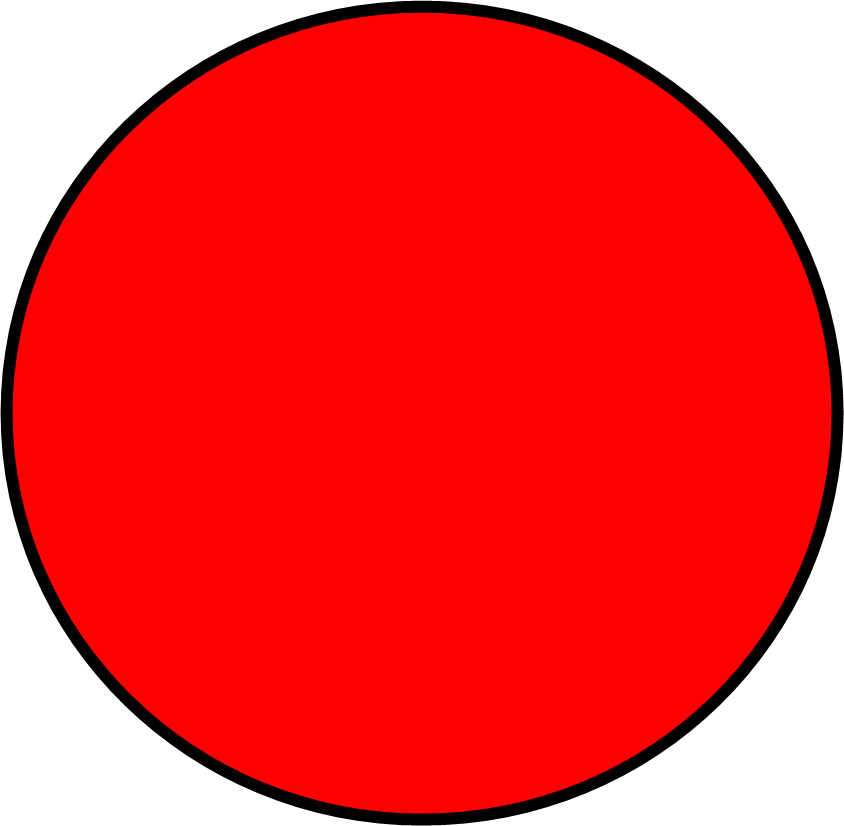 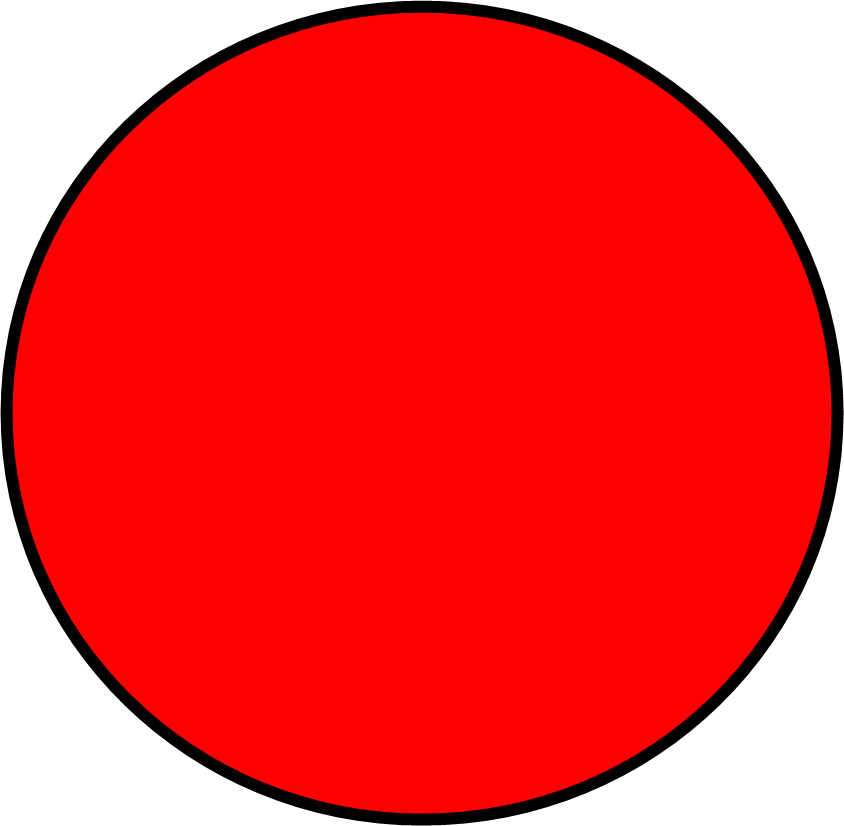 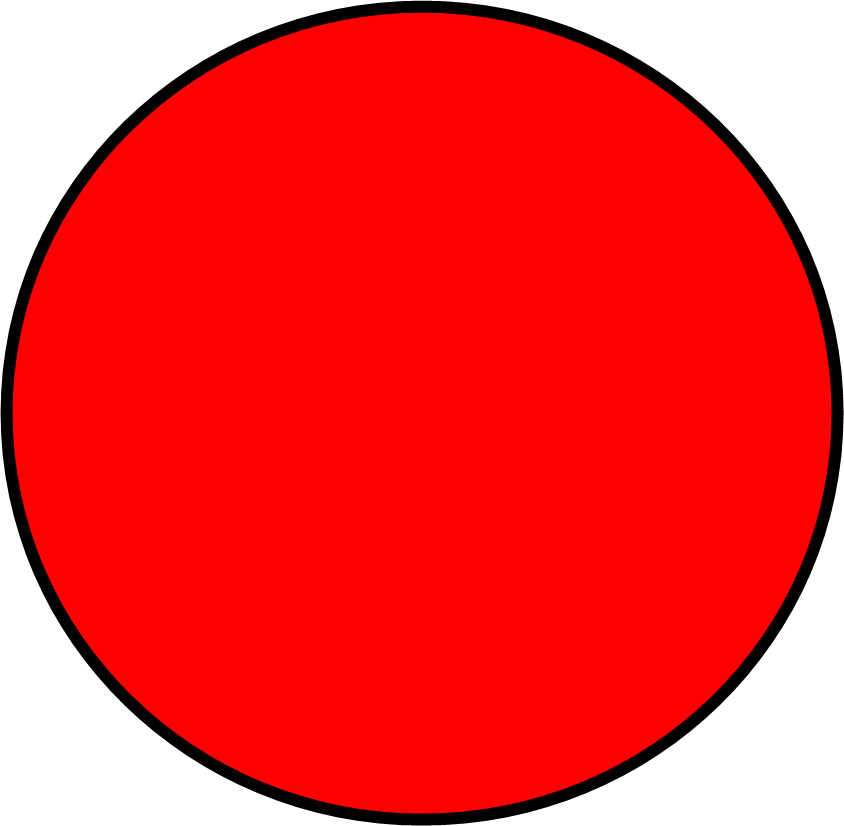 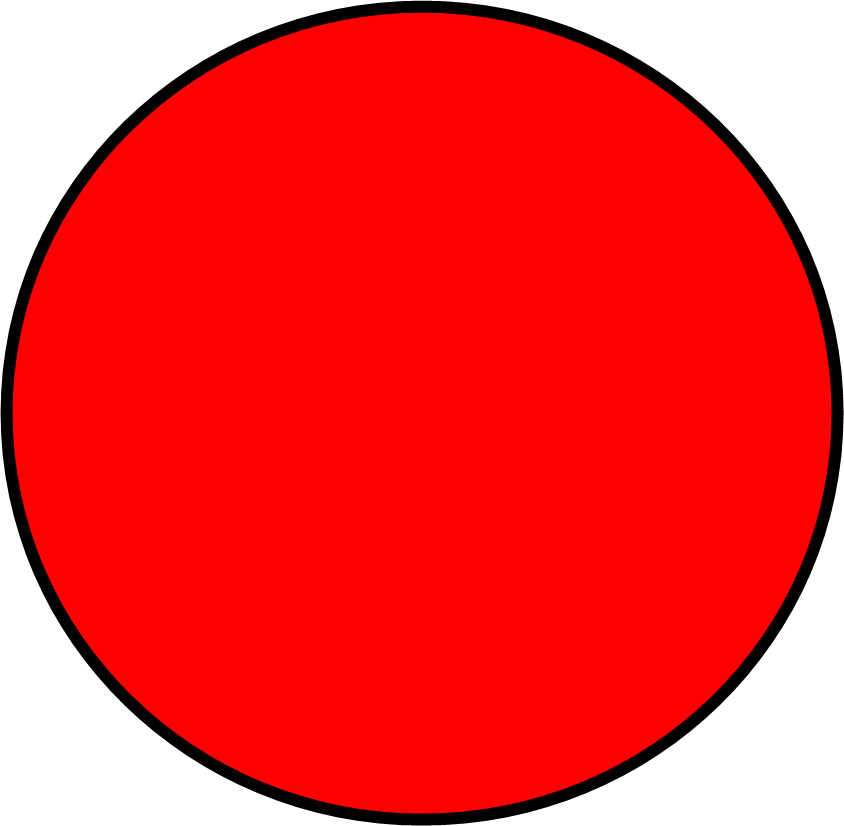 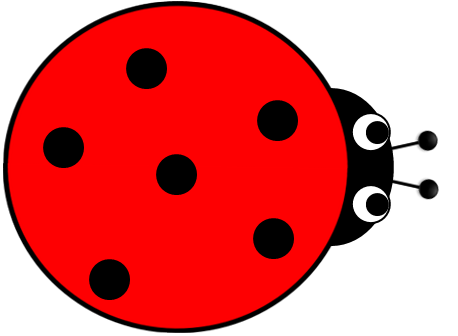 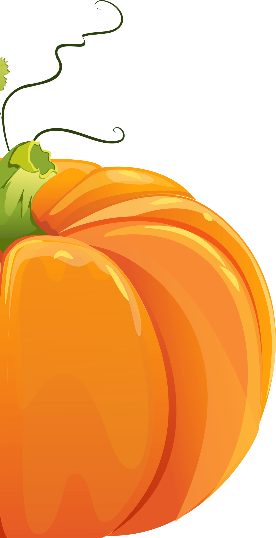 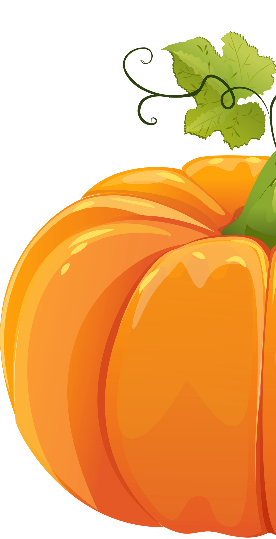 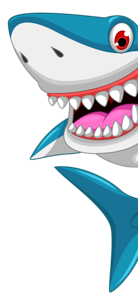 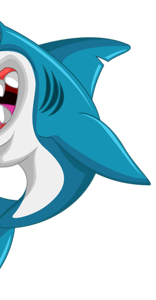 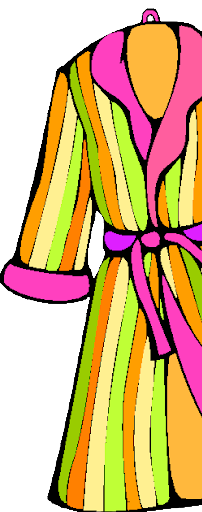 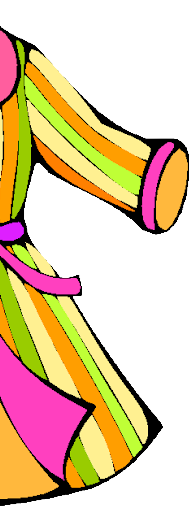 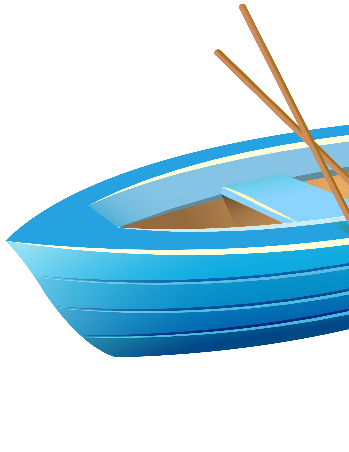 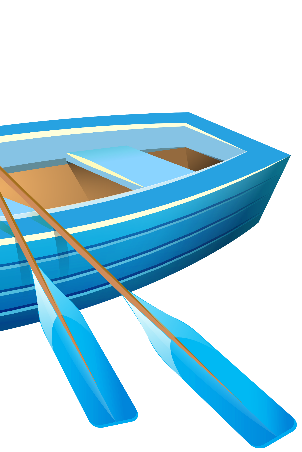 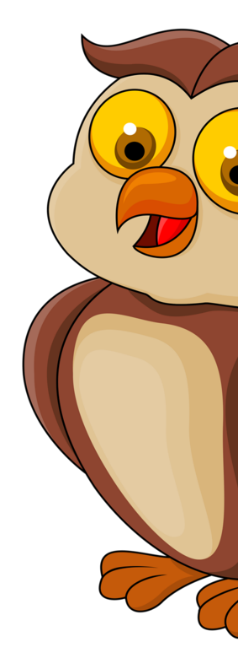 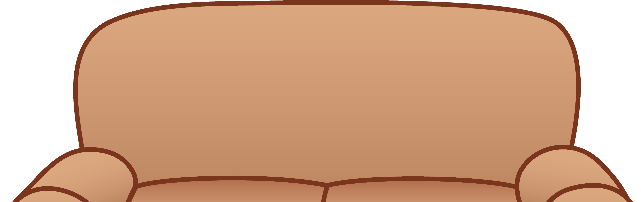 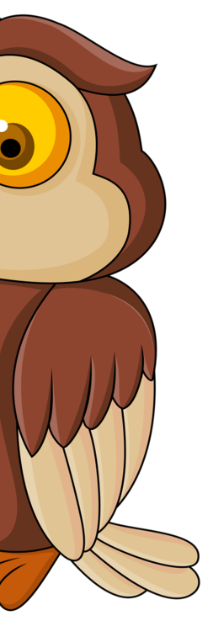 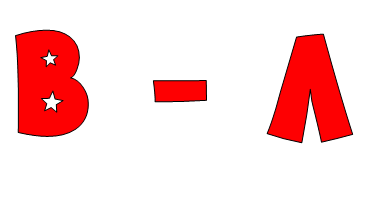 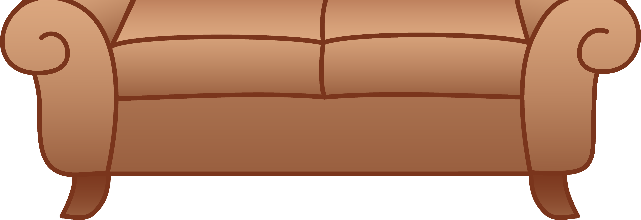 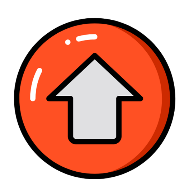 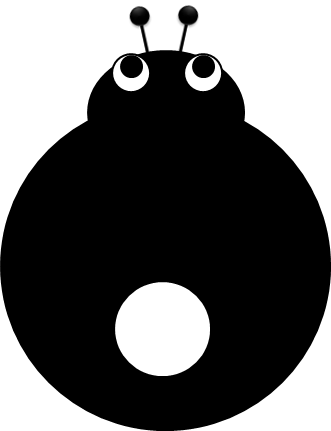 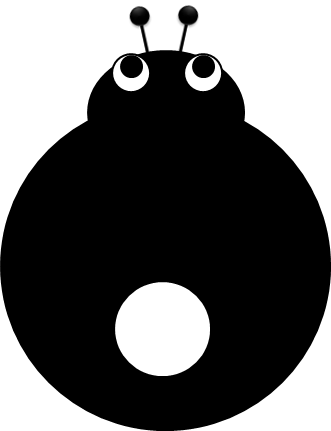 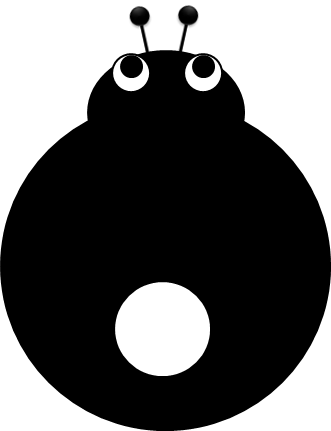 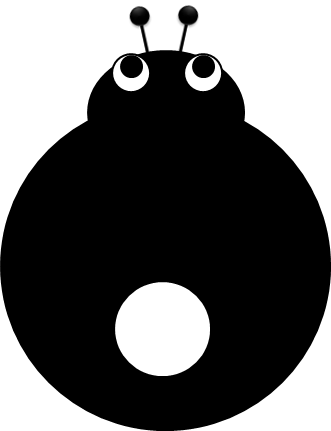 В
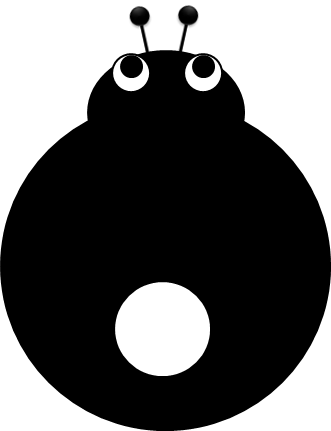 В
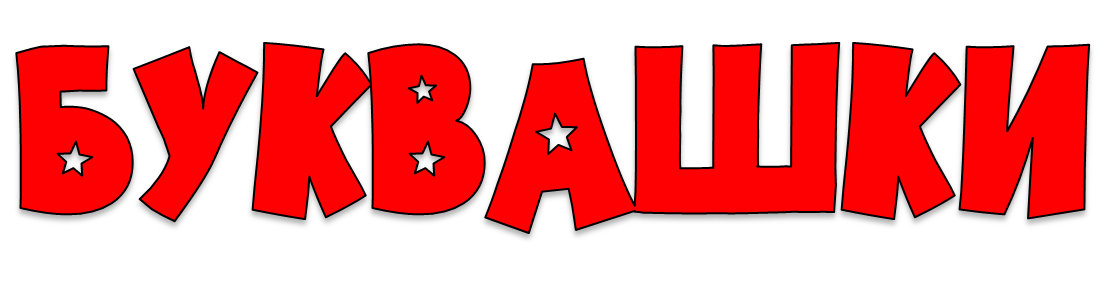 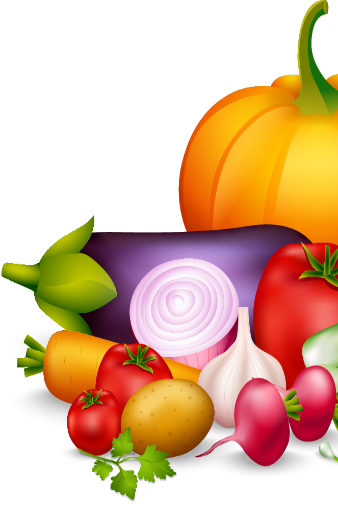 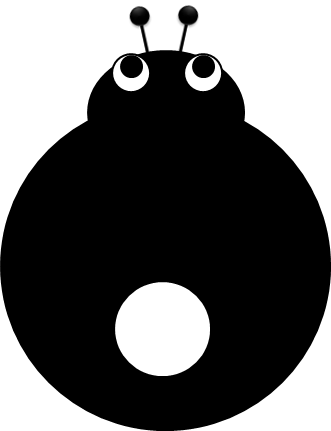 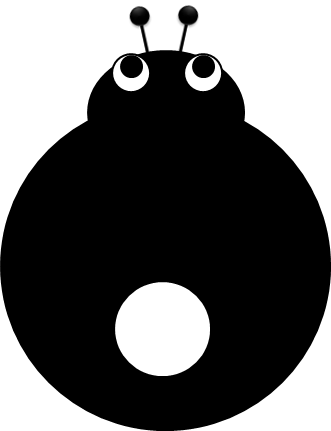 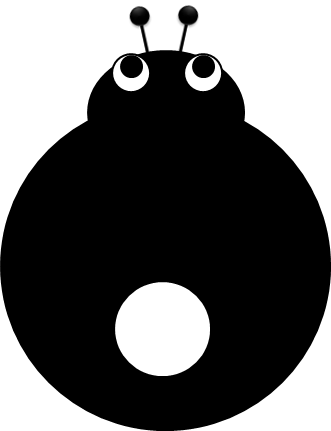 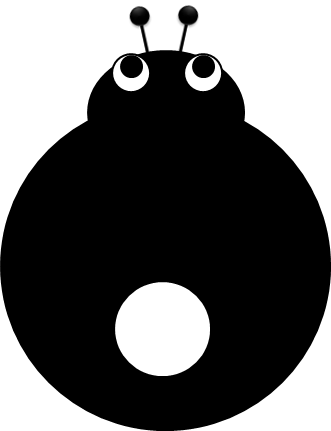 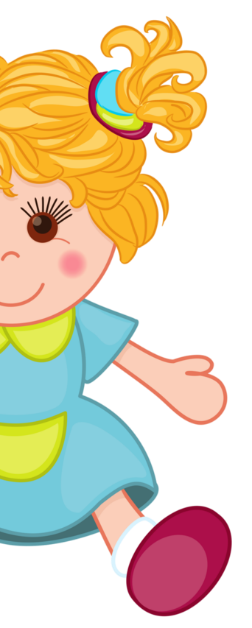 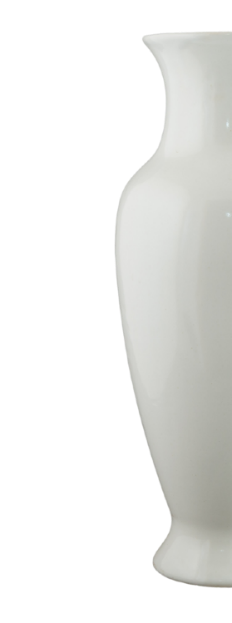 В
Л
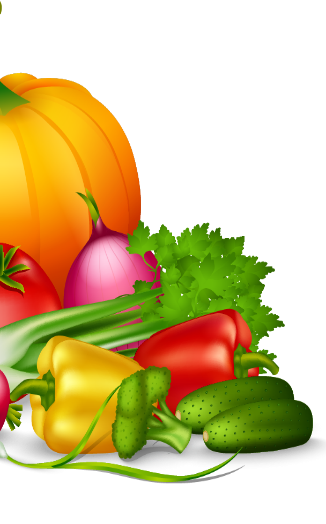 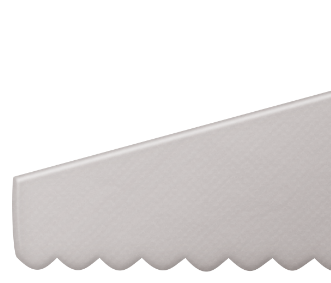 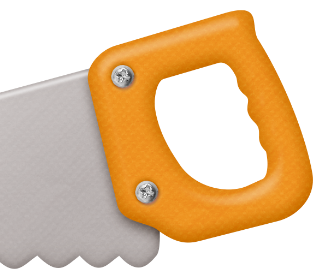 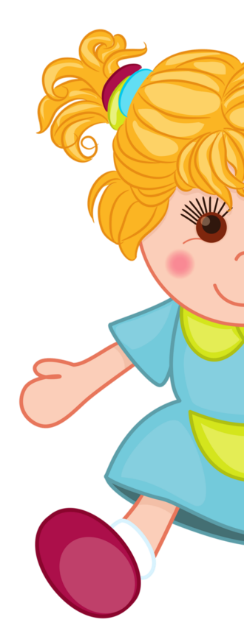 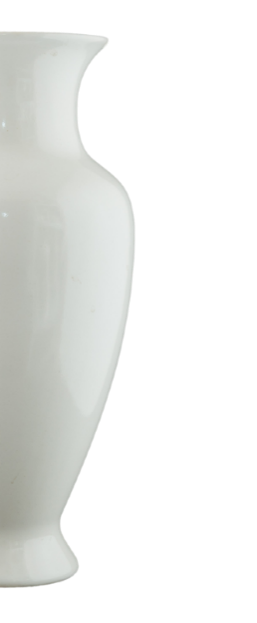 В
Л
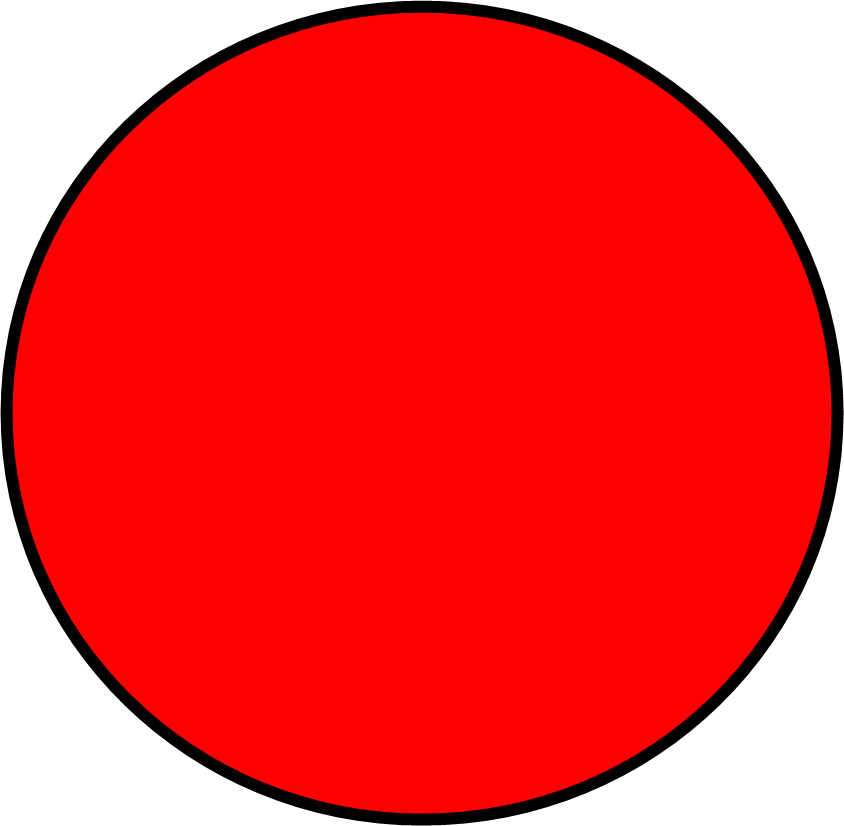 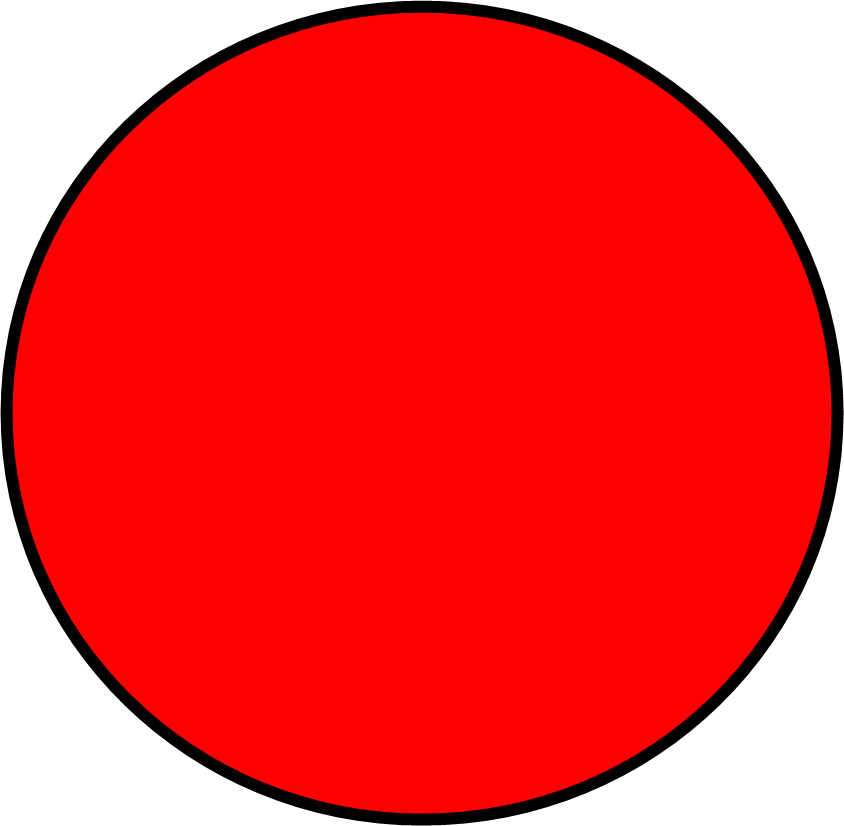 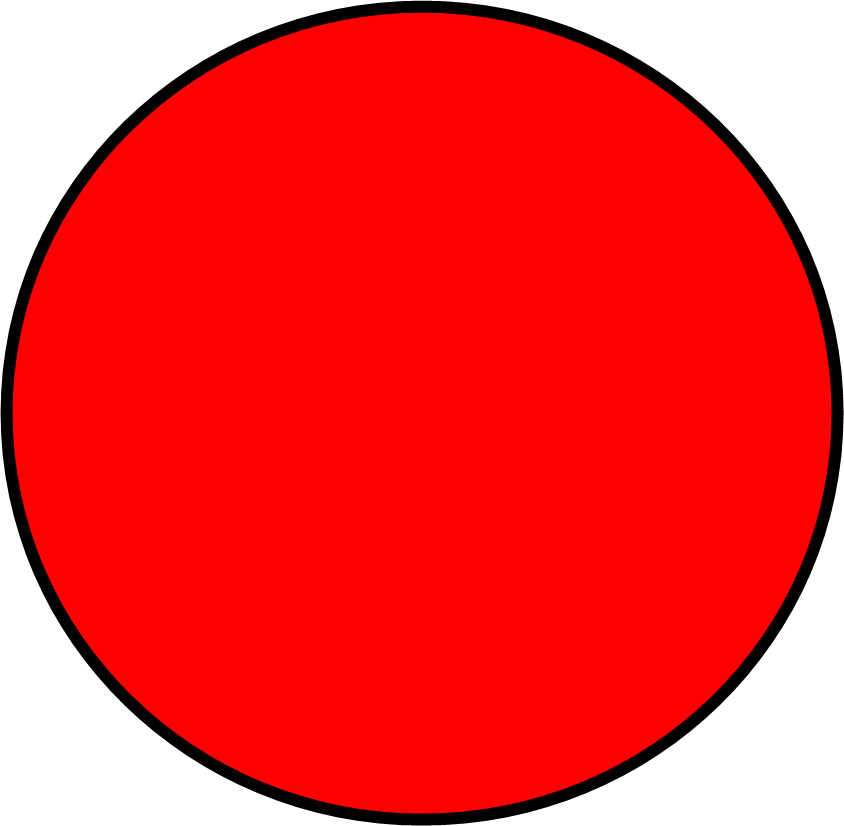 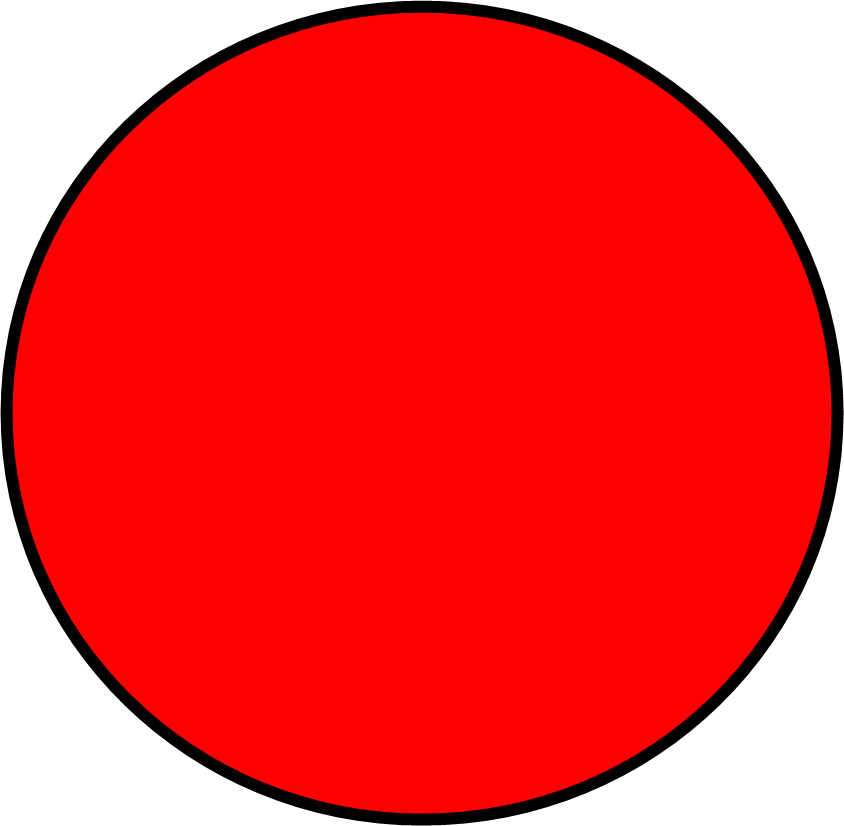 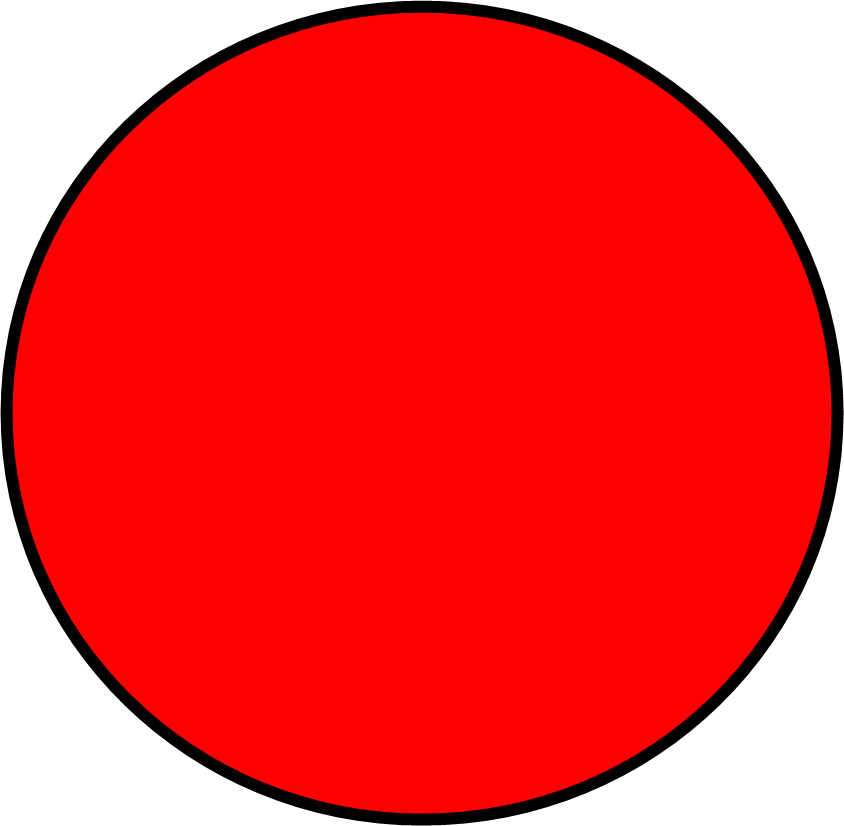 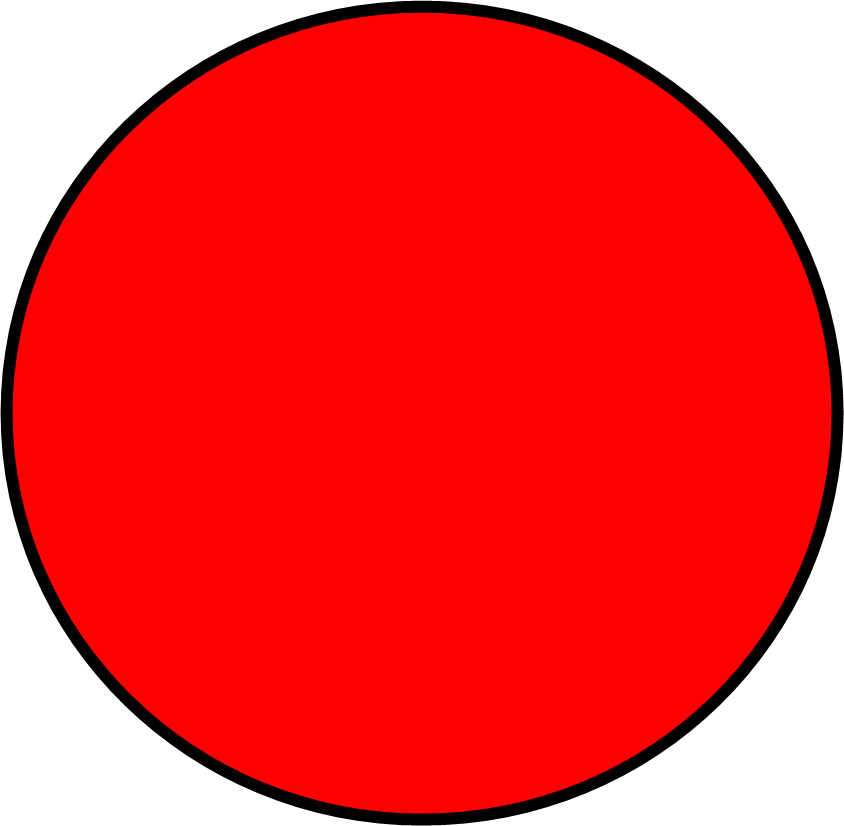 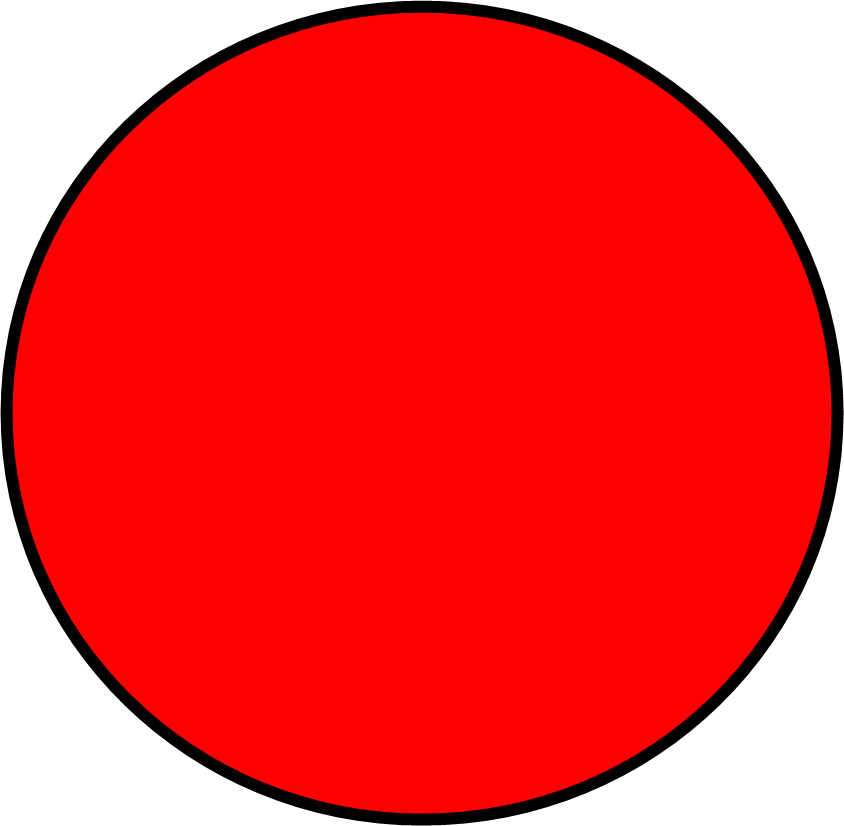 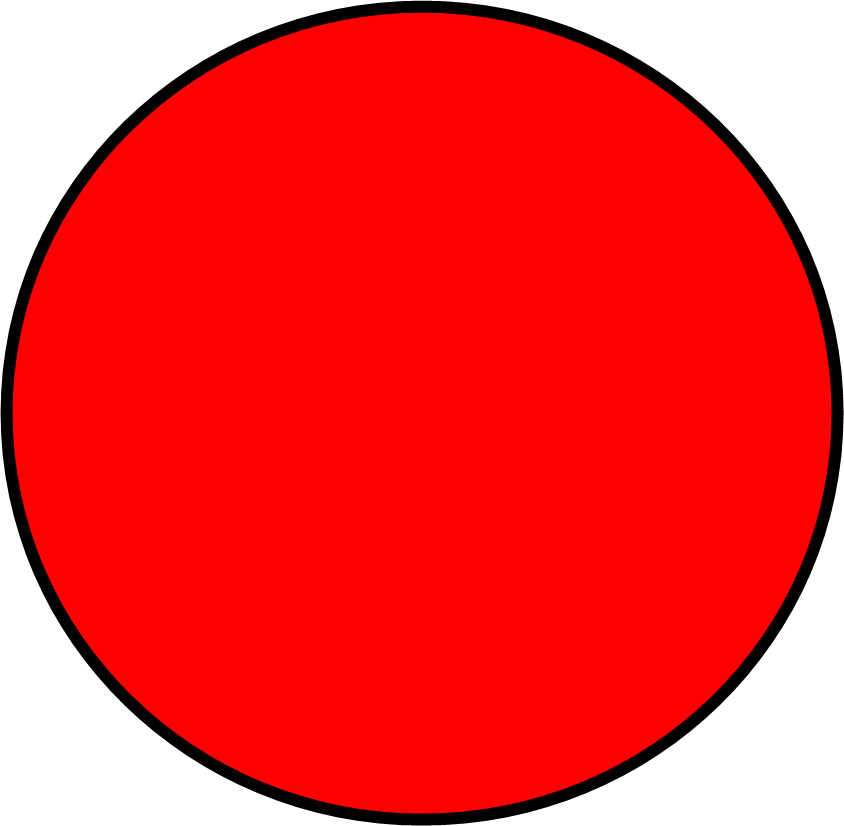 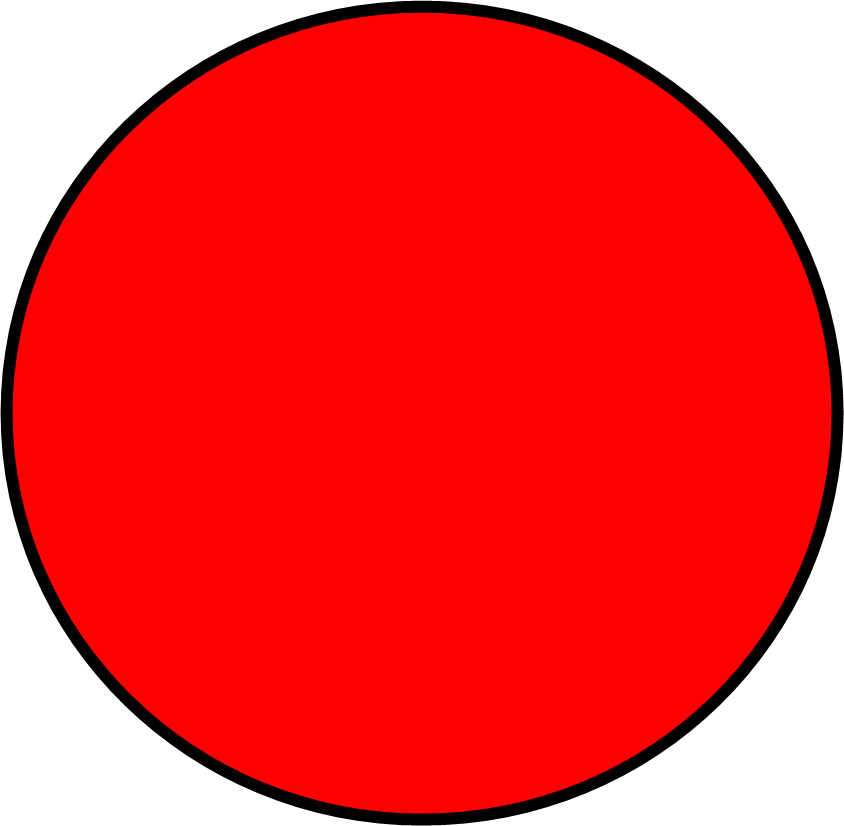 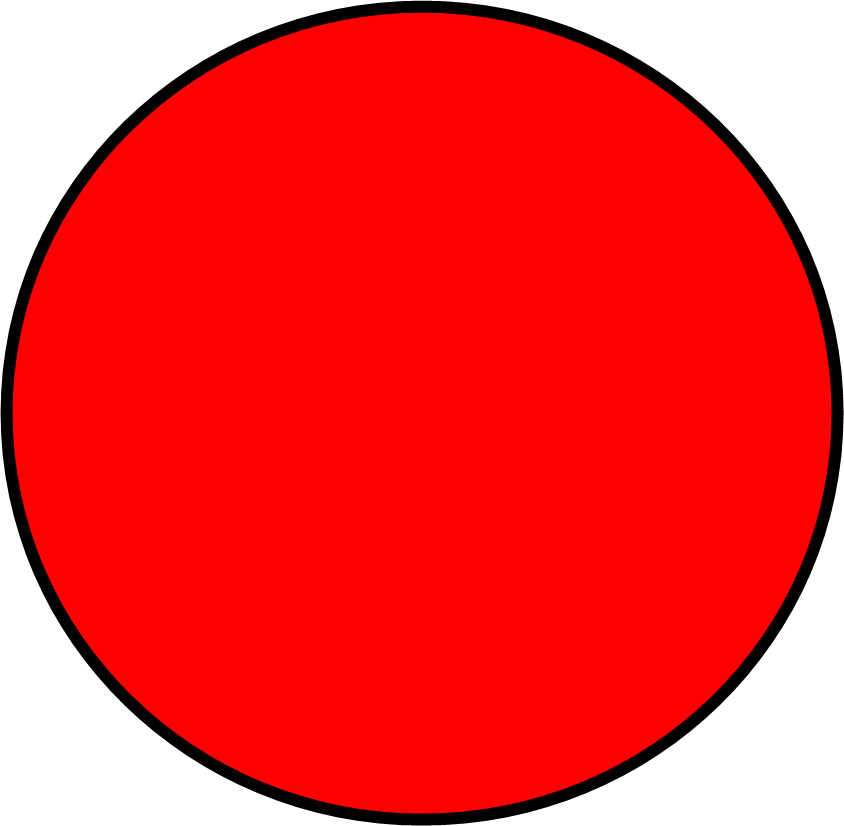 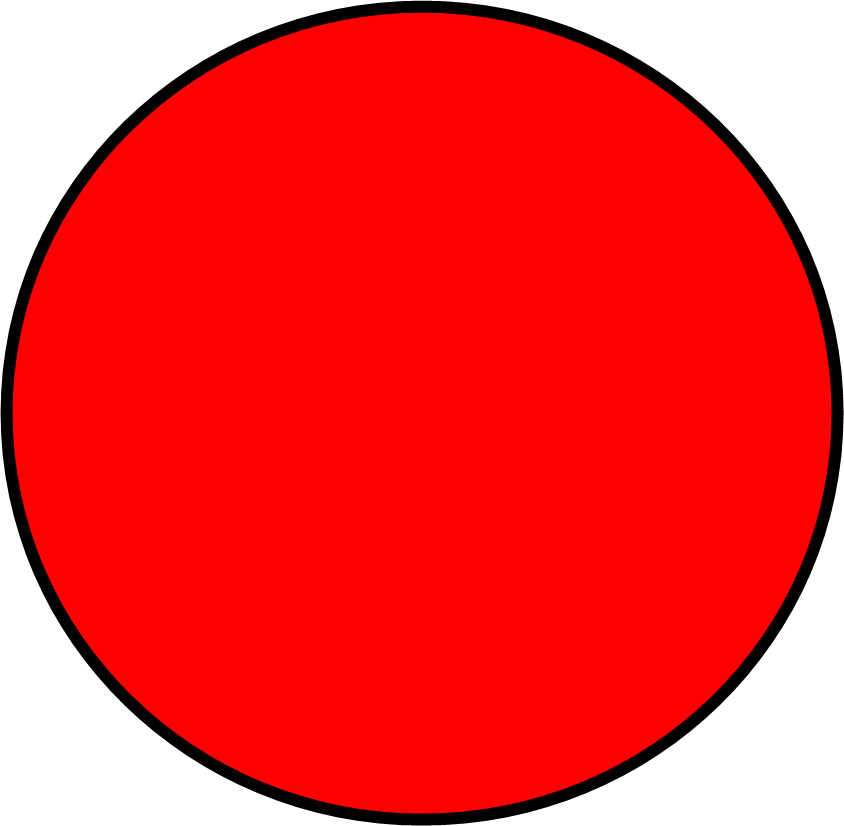 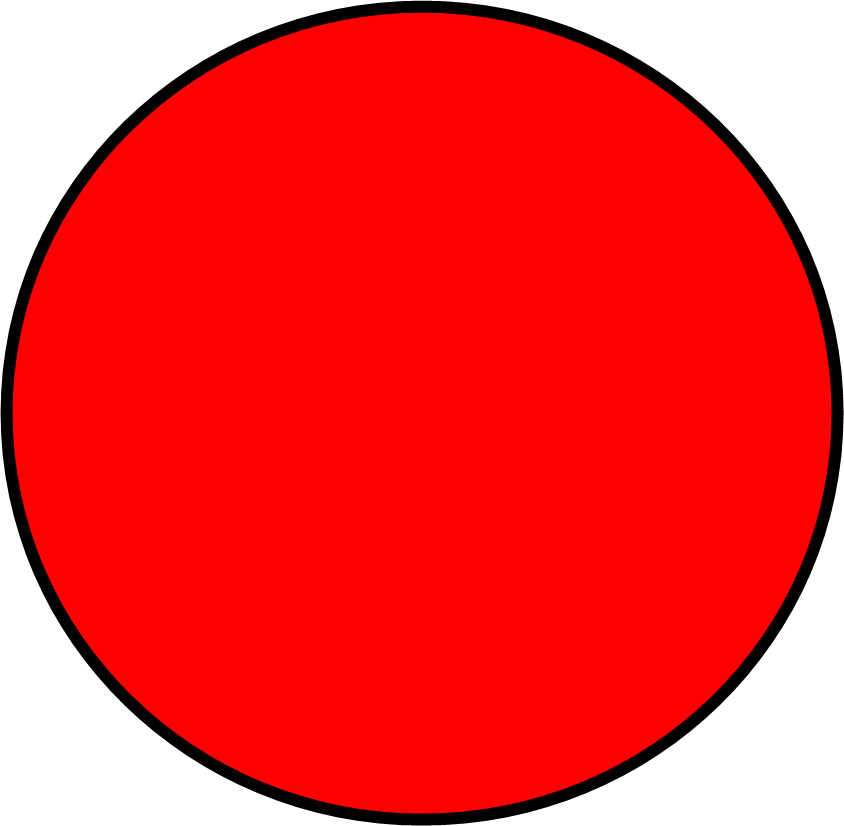 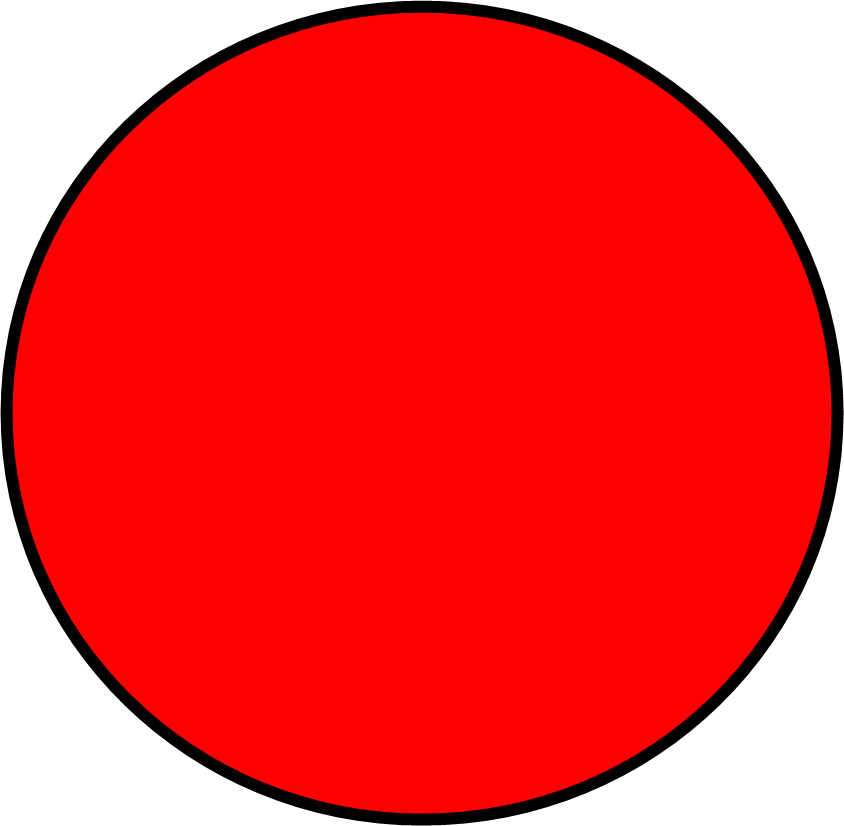 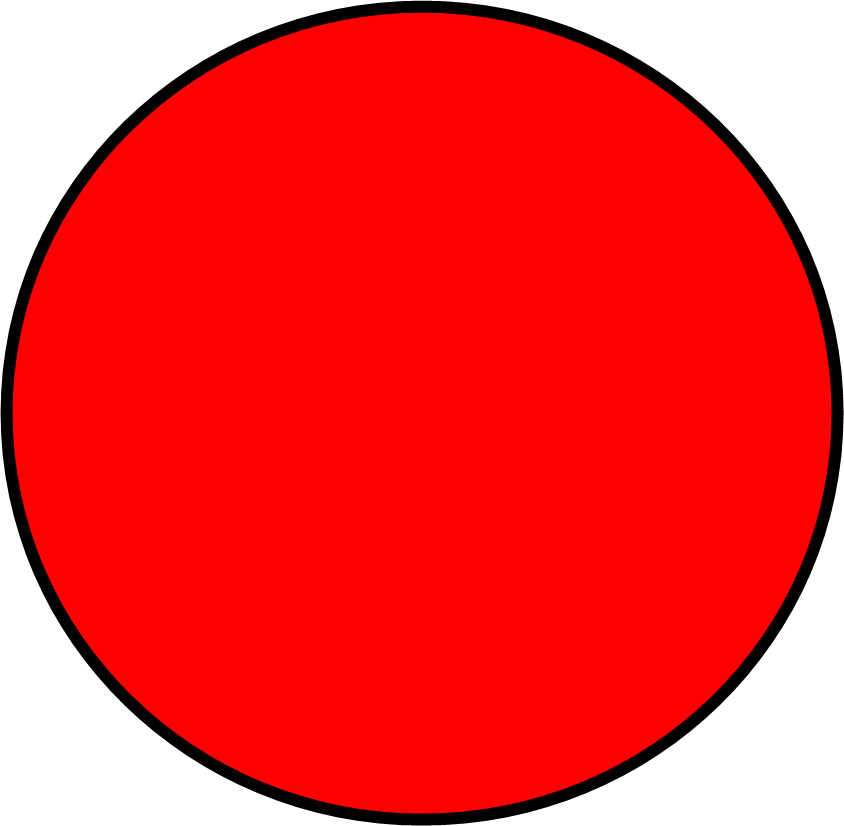 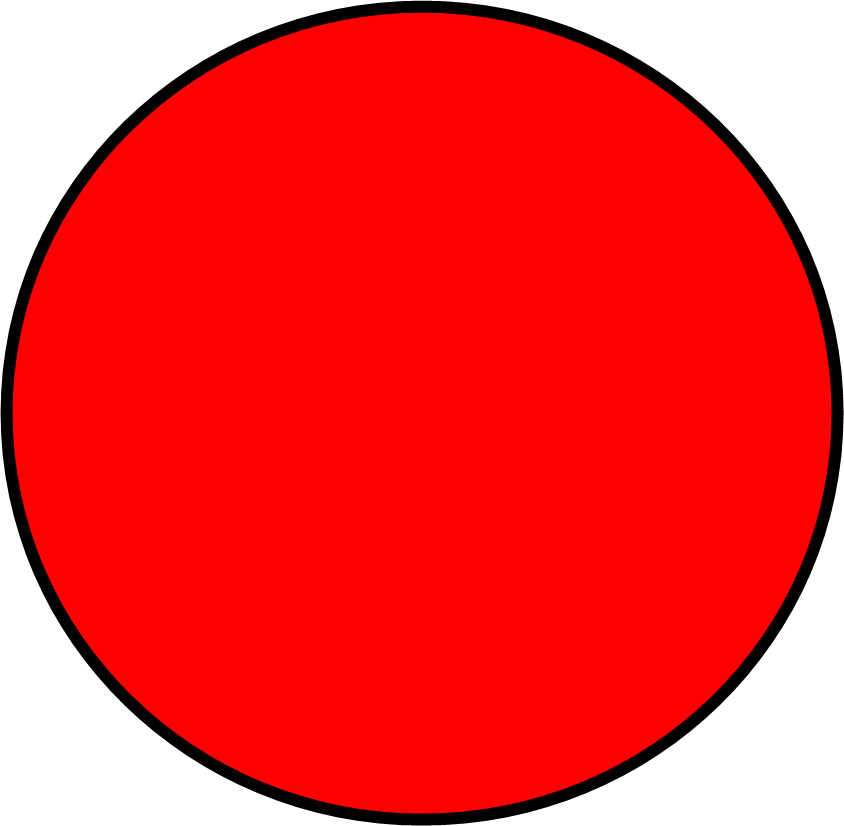 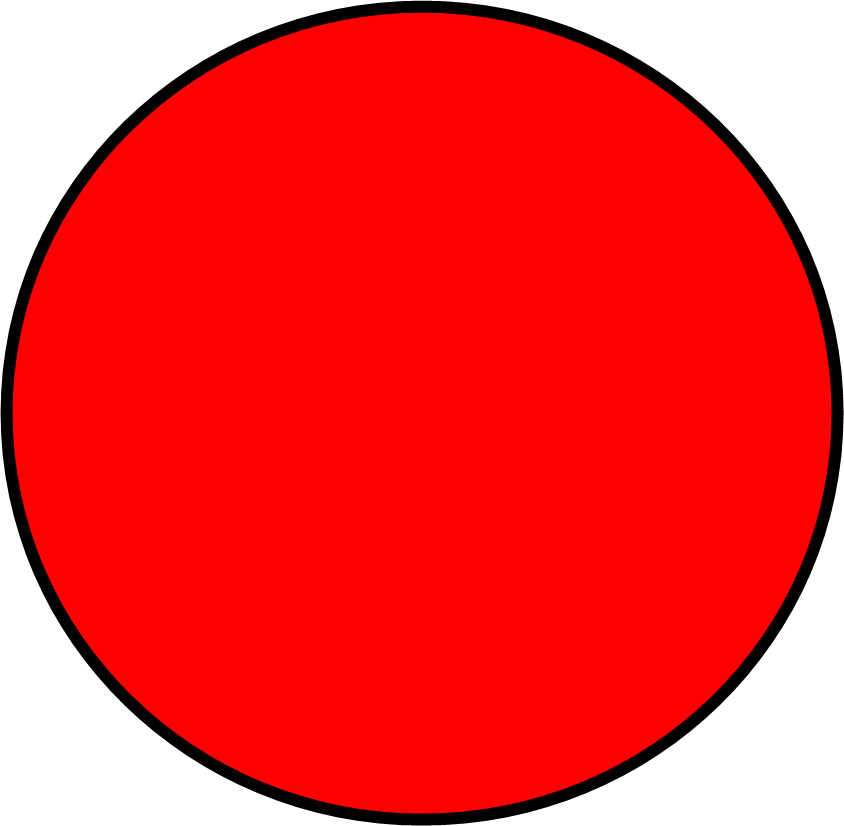 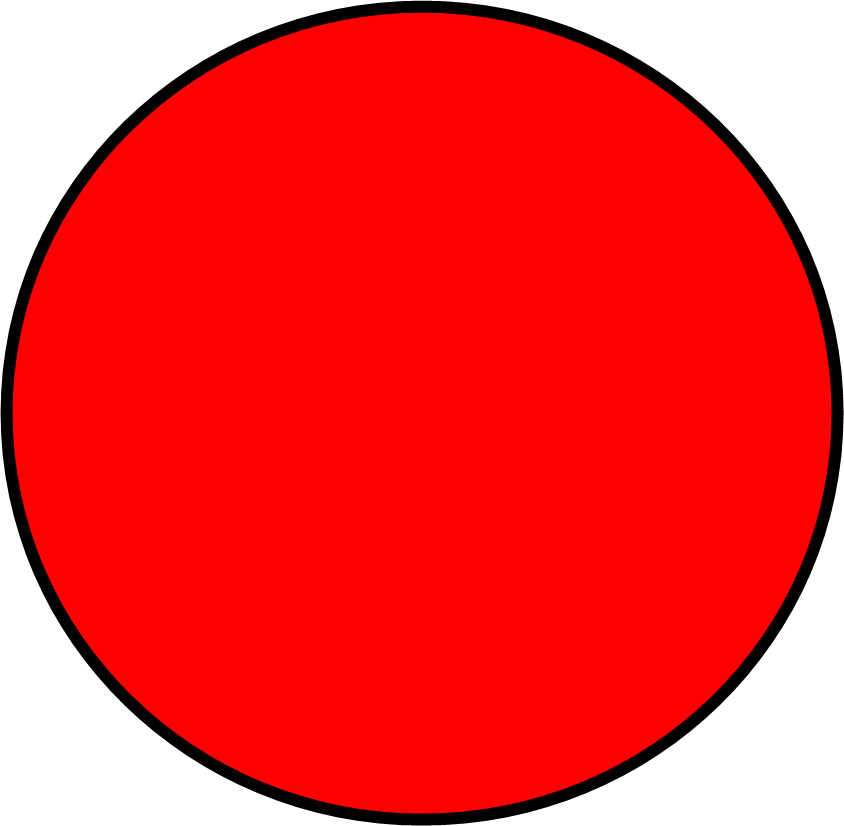 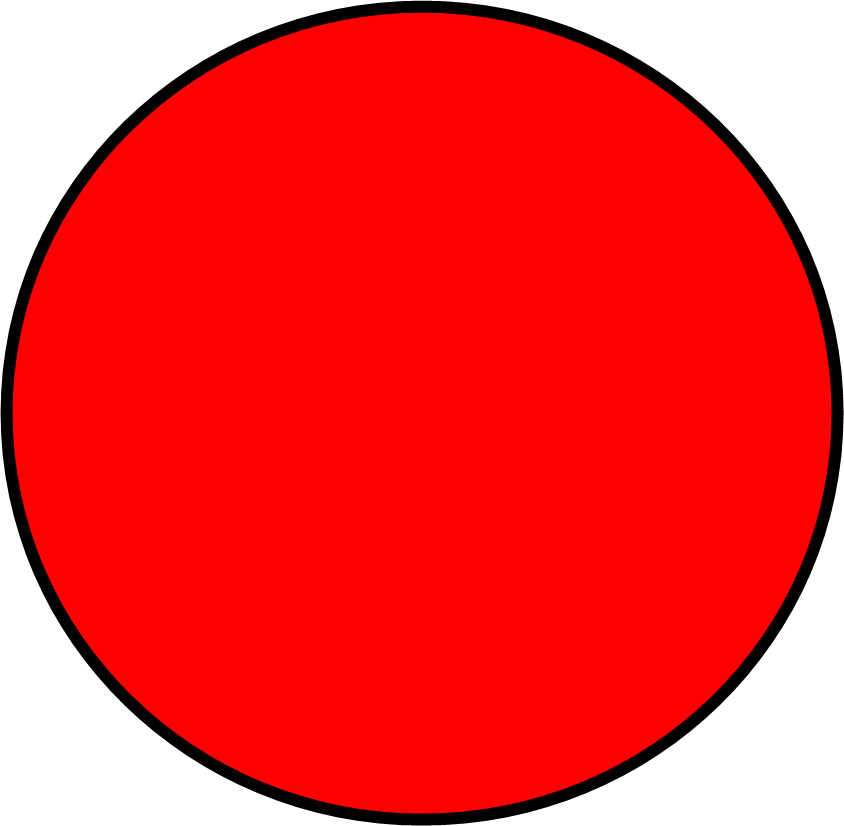 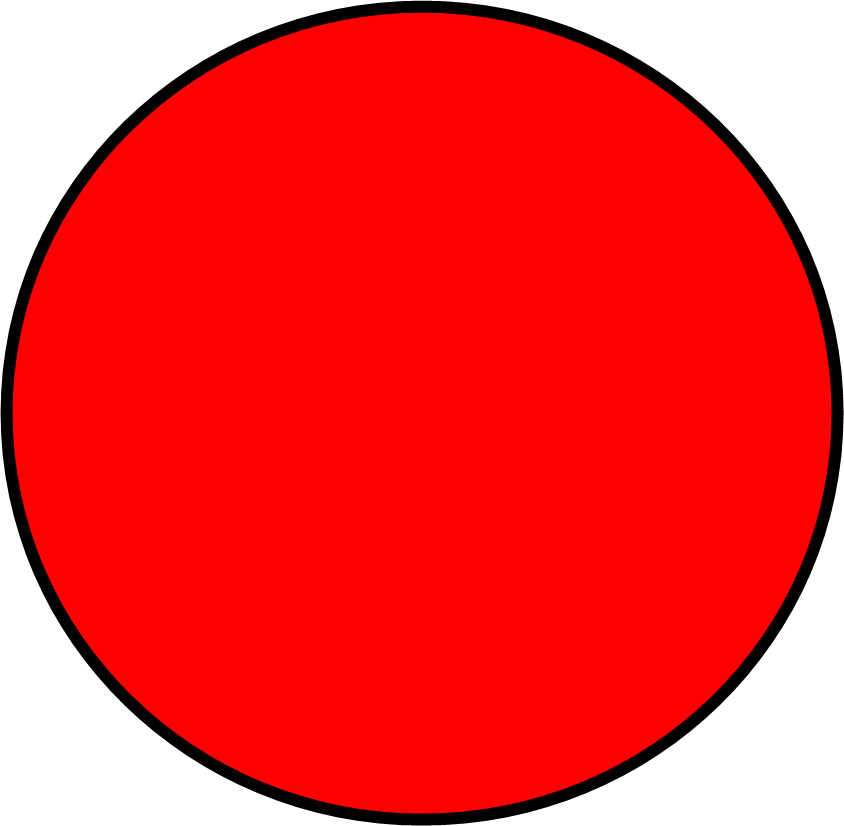 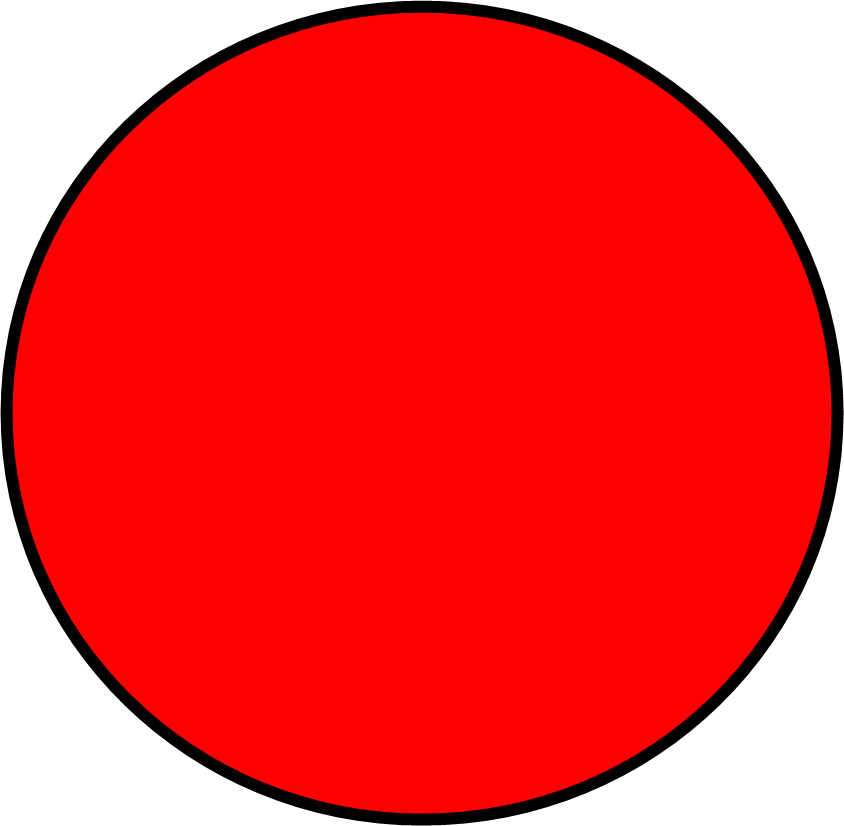 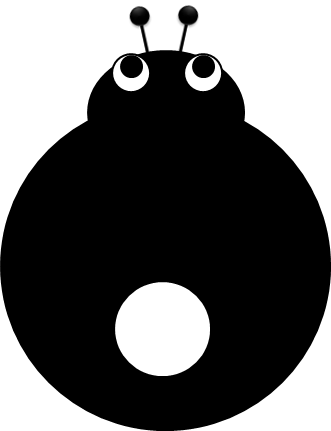 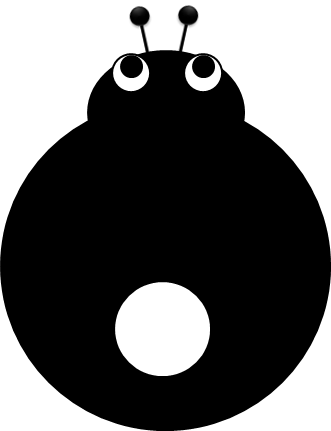 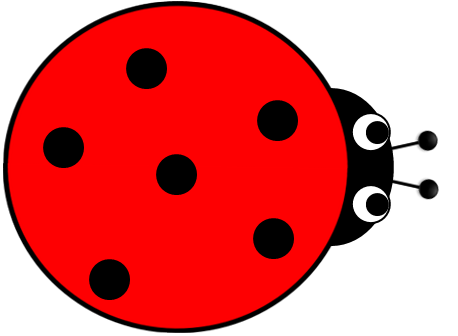 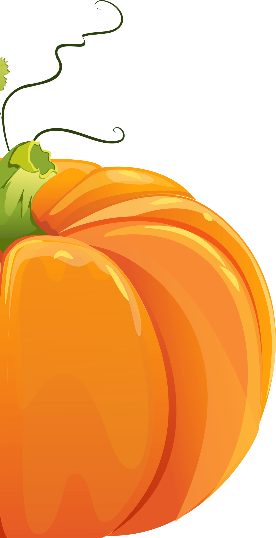 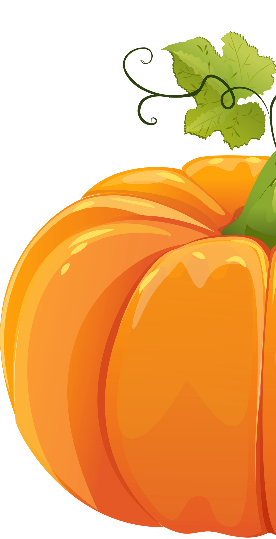 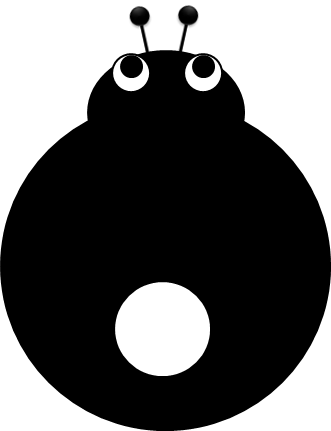 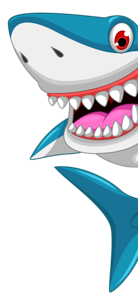 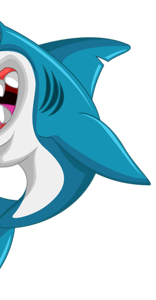 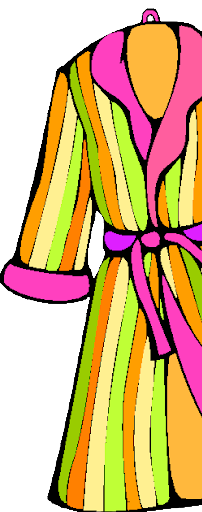 Л
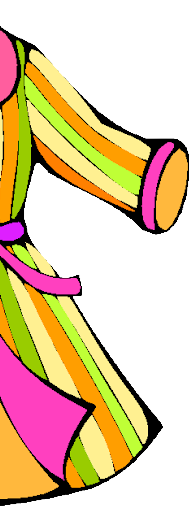 В
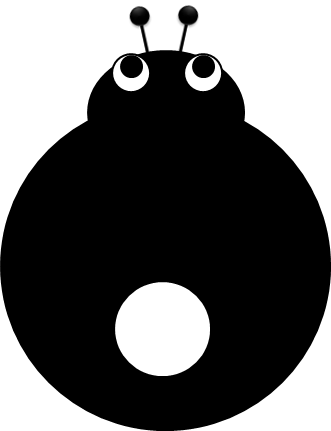 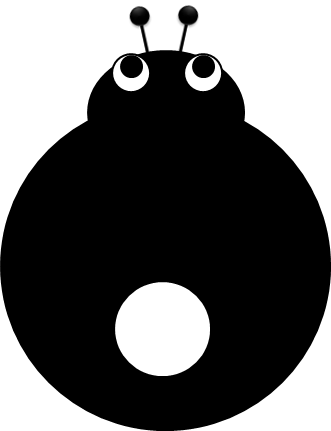 Л
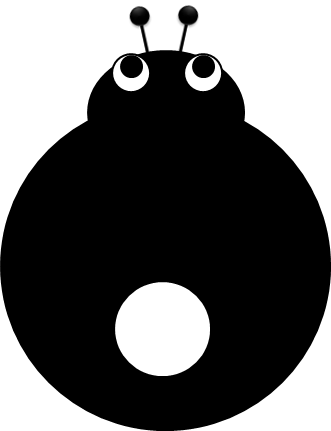 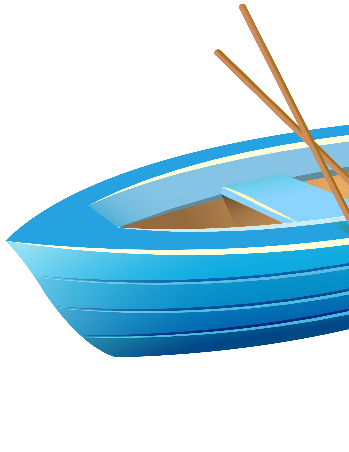 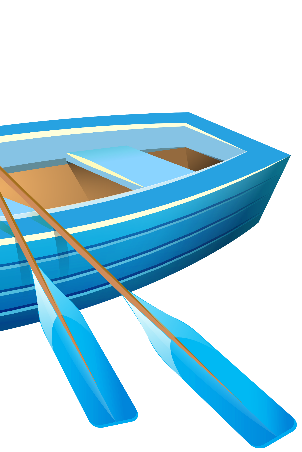 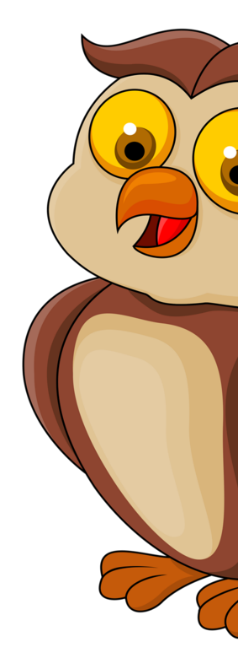 В
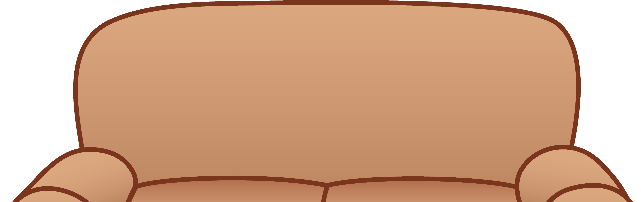 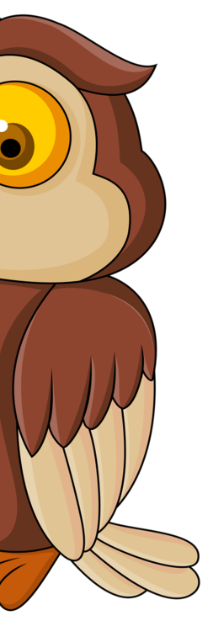 Л
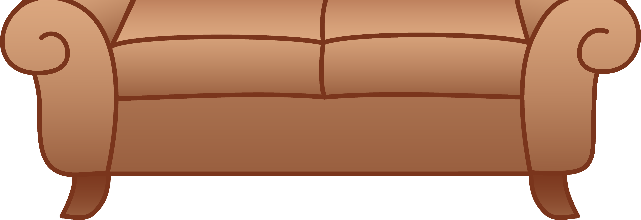 В
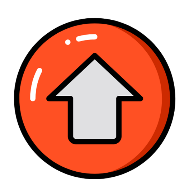